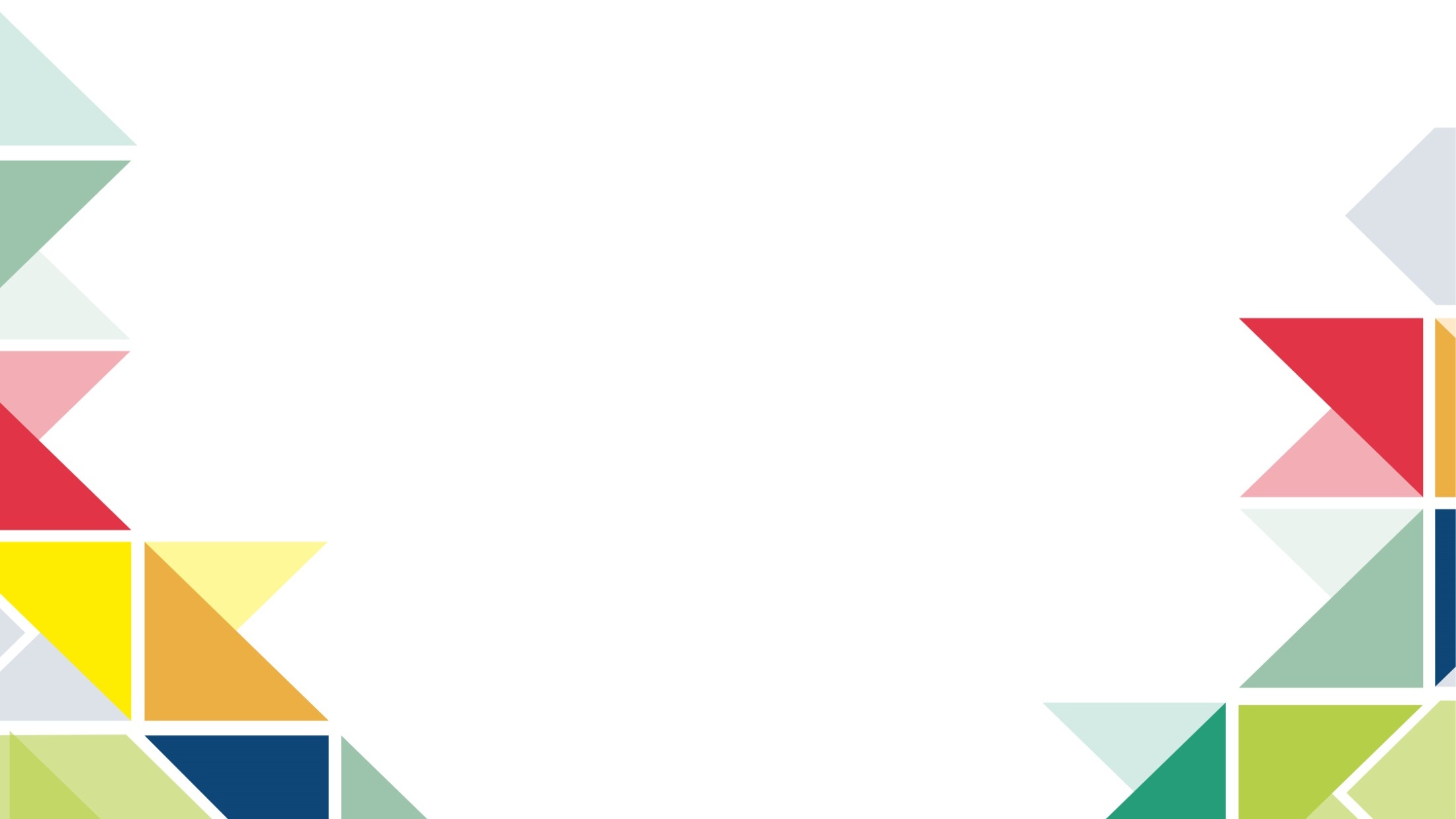 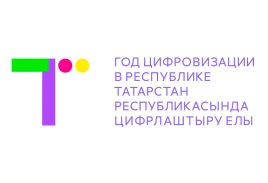 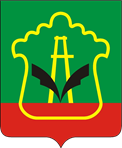 О работе местных органов власти с территориальными общественными самоуправлениями 
города Альметьевска 
Альметьевского муниципального района 
Республики Татарстан


Исхаков Айнур Расимович – 
Руководитель  исполнительного комитета 
«МО города Альметьевска»
1
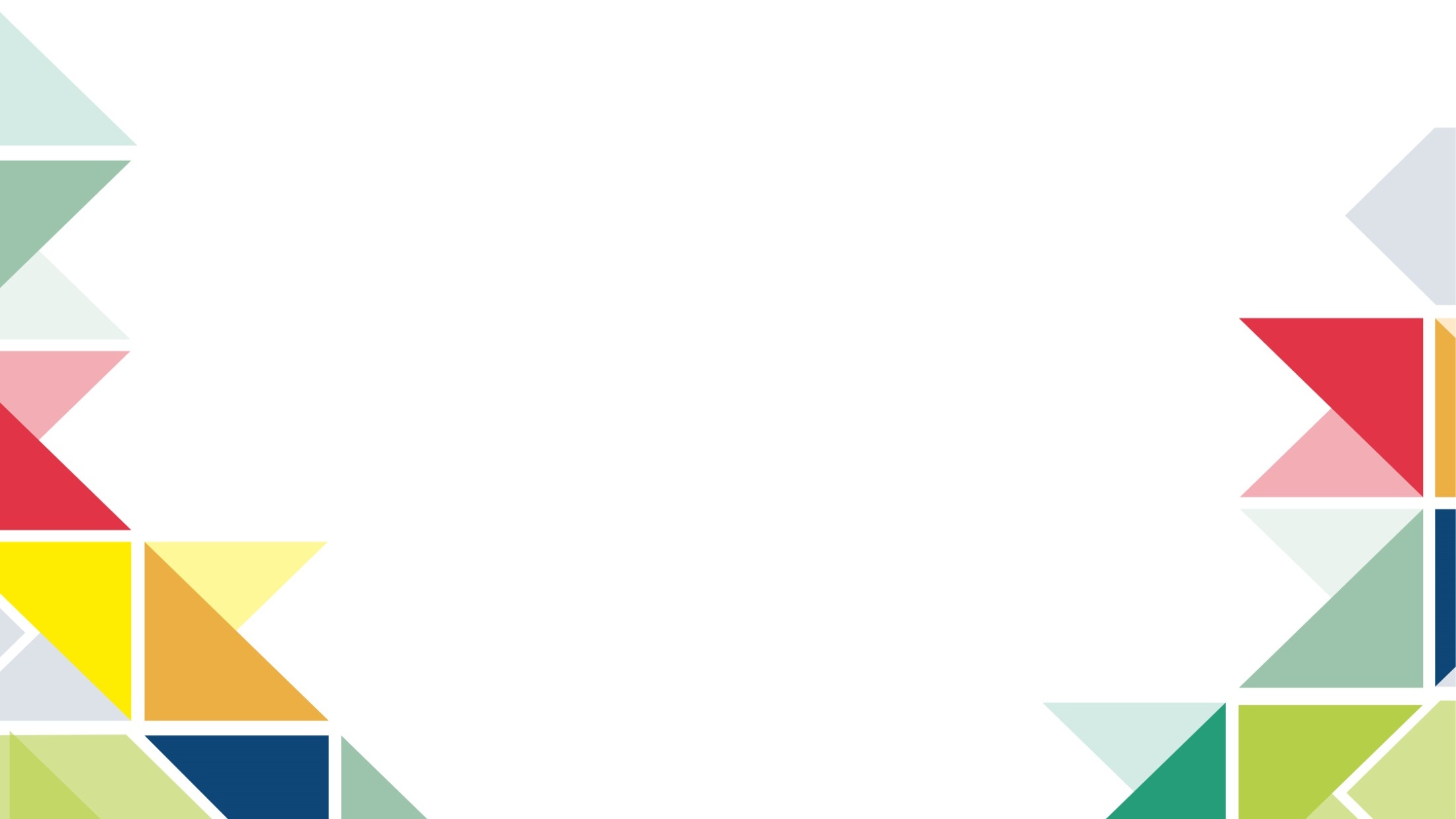 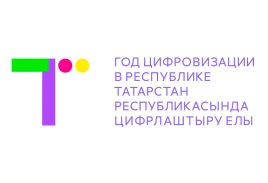 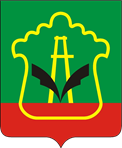 Органы территориального общественного самоуправления:
представляют интересы населения, проживающего на соответствующей территории;
обеспечивают исполнение решений, принятых на собраниях и конференциях граждан;
могут осуществлять хозяйственную деятельность по благоустройству территории, иную хозяйственную деятельность, направленную на удовлетворение социально-бытовых потребностей граждан; 
вправе вносить в органы местного самоуправления проекты муниципальных правовых актов, подлежащие обязательному рассмотрению этими органами и должностными лицами местного самоуправления, к компетенции которых отнесено принятие указанных актов.
2
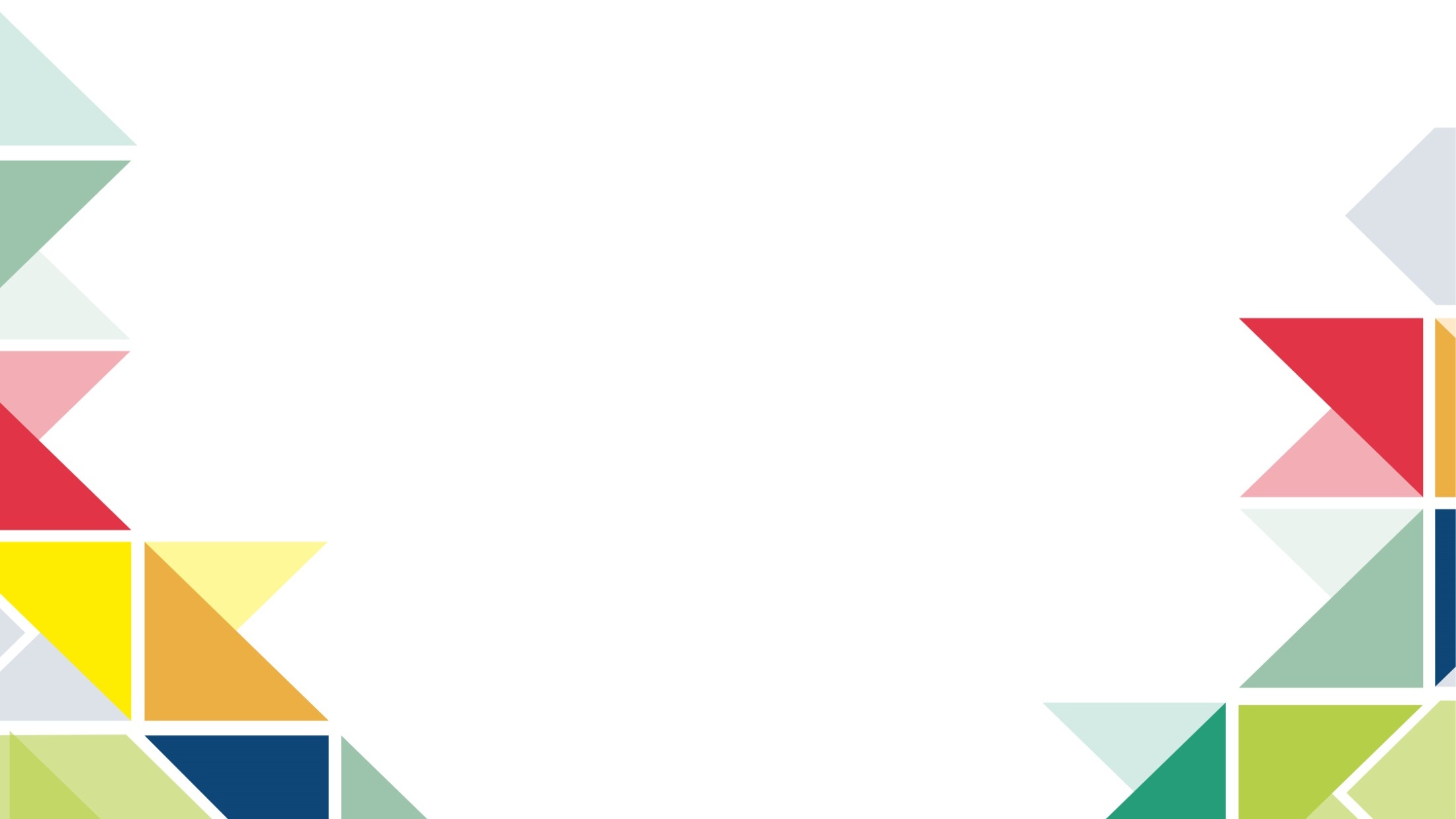 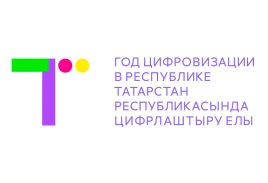 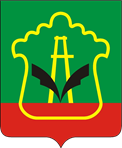 Основные задачи ТОС
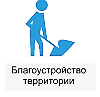 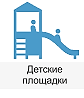 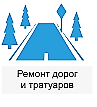 Благоустройство территории ТОС
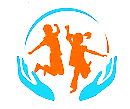 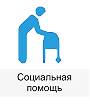 Социальная и культурная 
      работа с населением
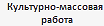 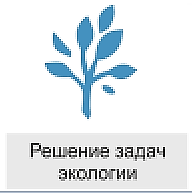 Экология
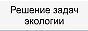 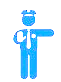 Правопорядок
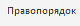 3
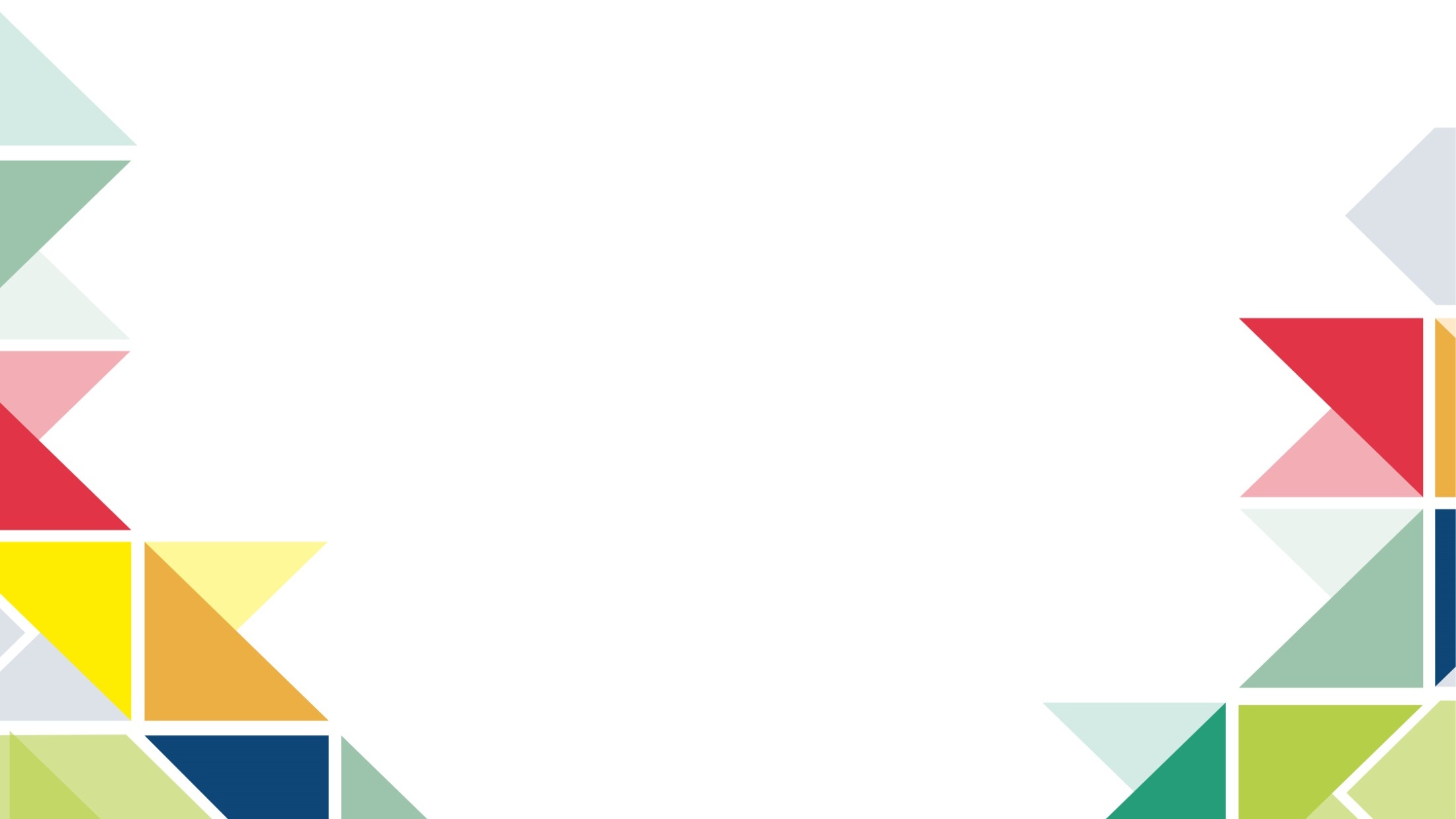 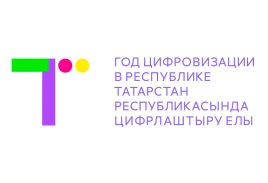 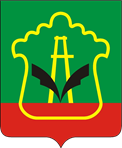 Карта – схема расположения 
территориальных общественных самоуправлений 
г. Альметьевск
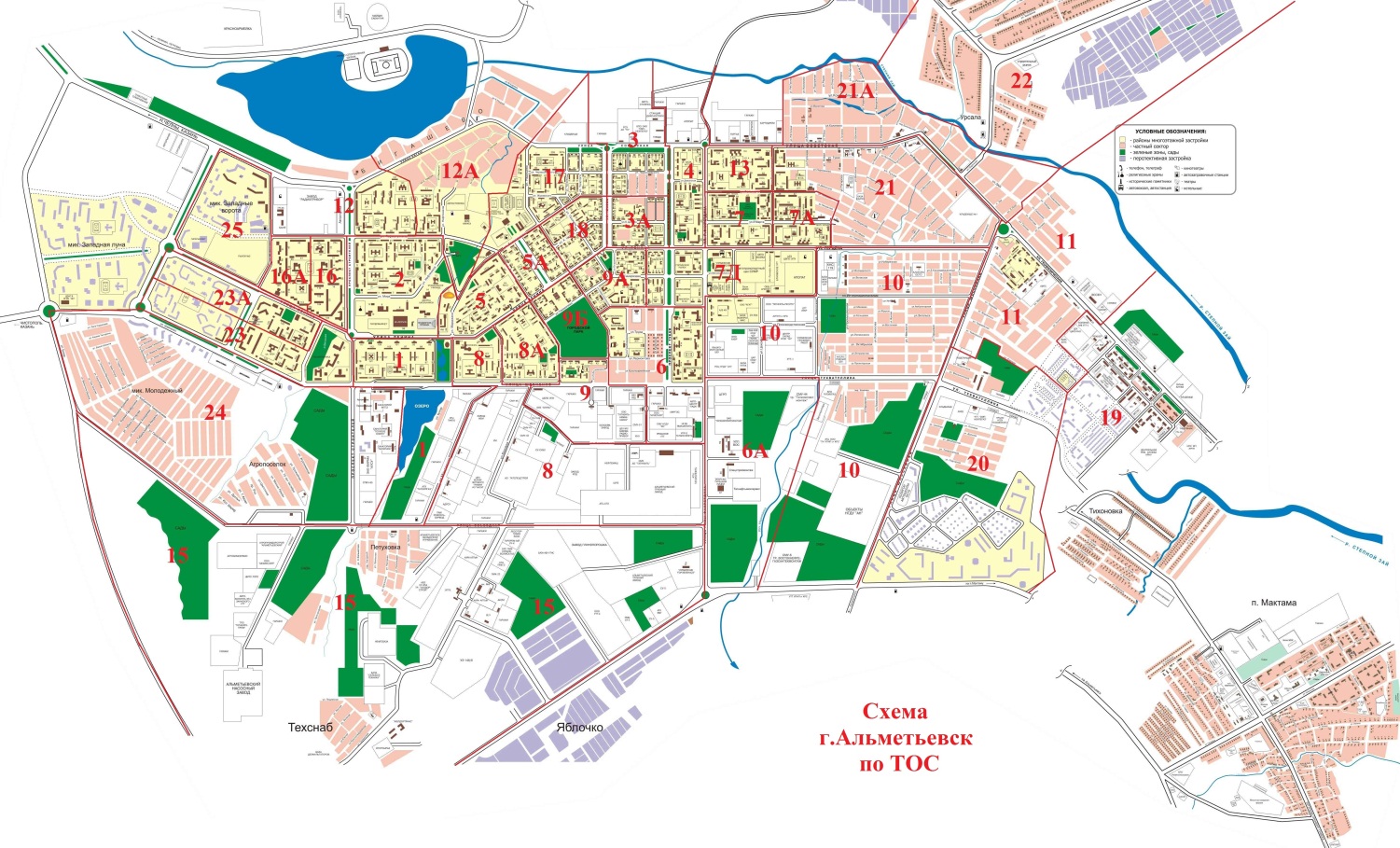 4
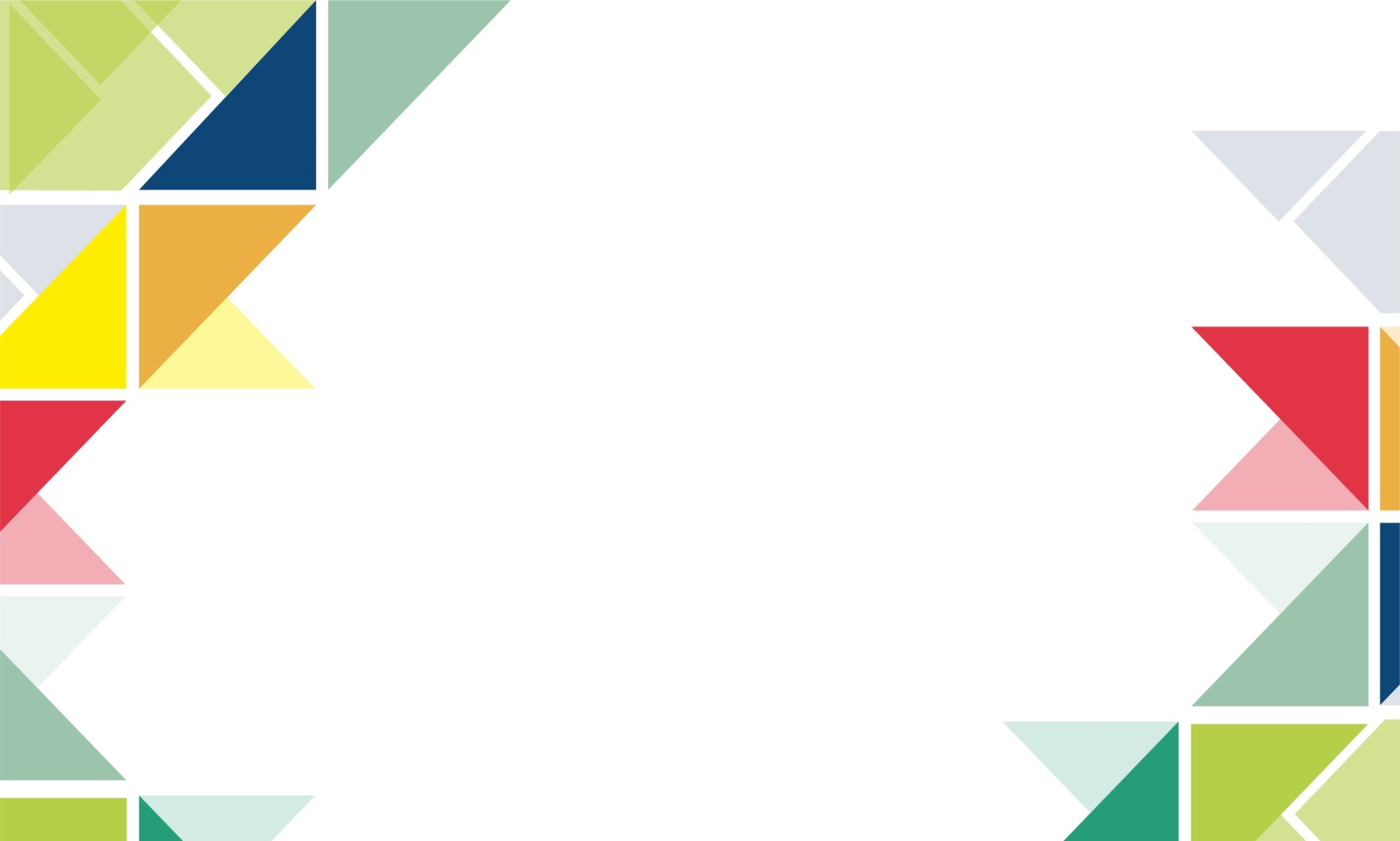 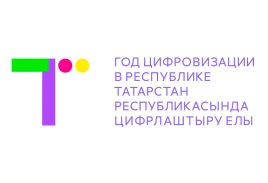 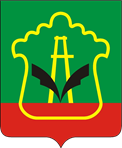 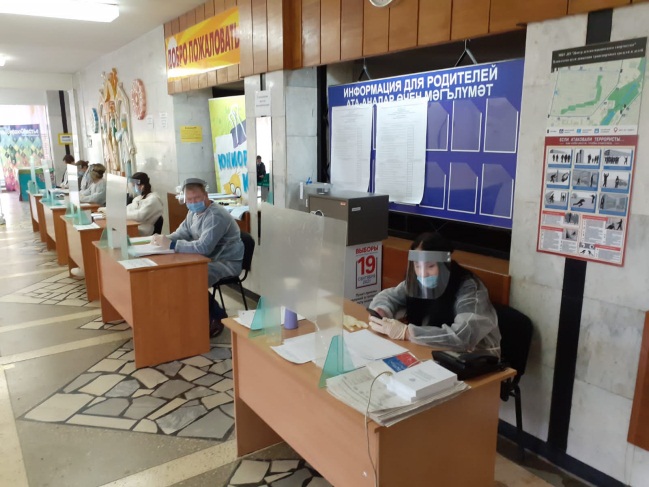 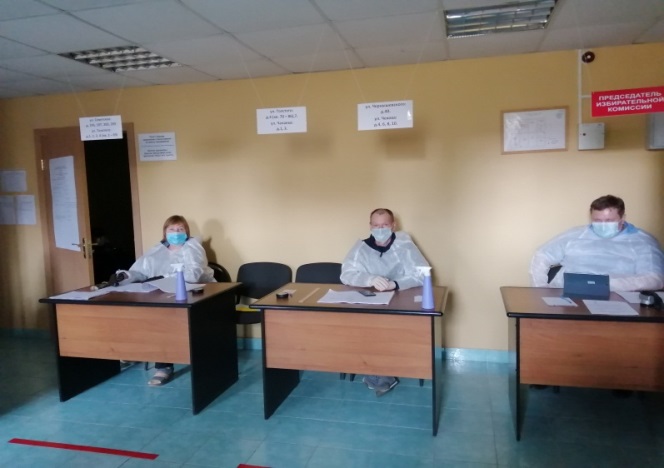 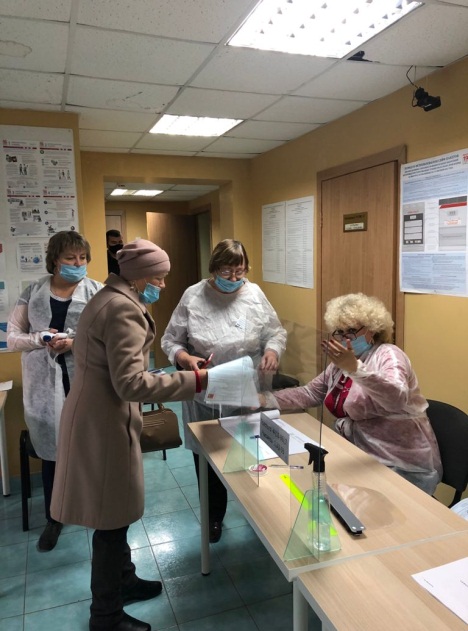 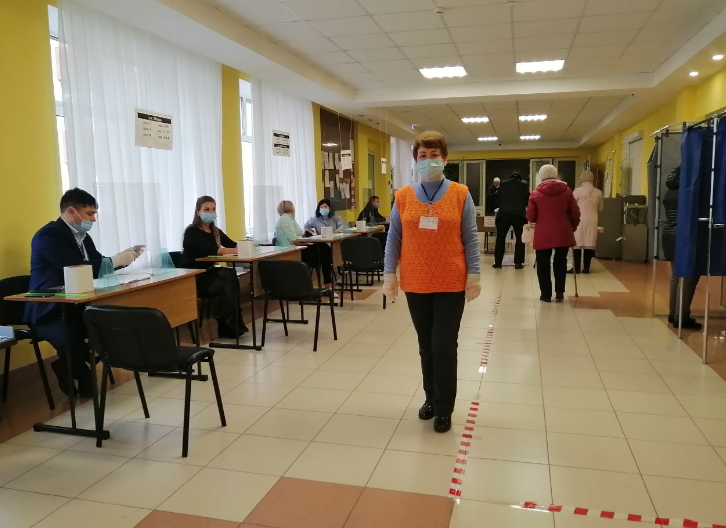 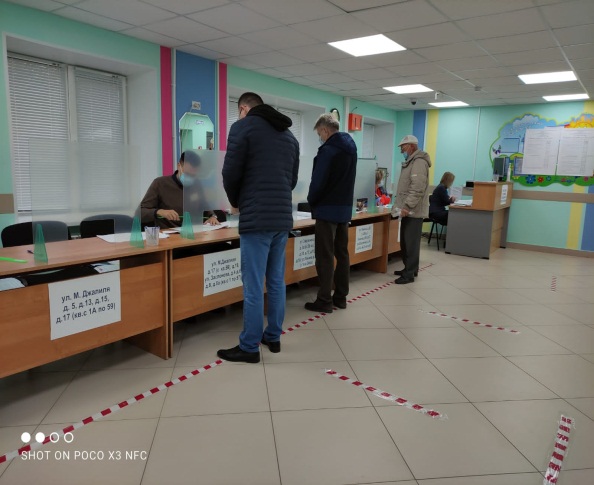 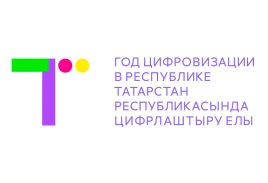 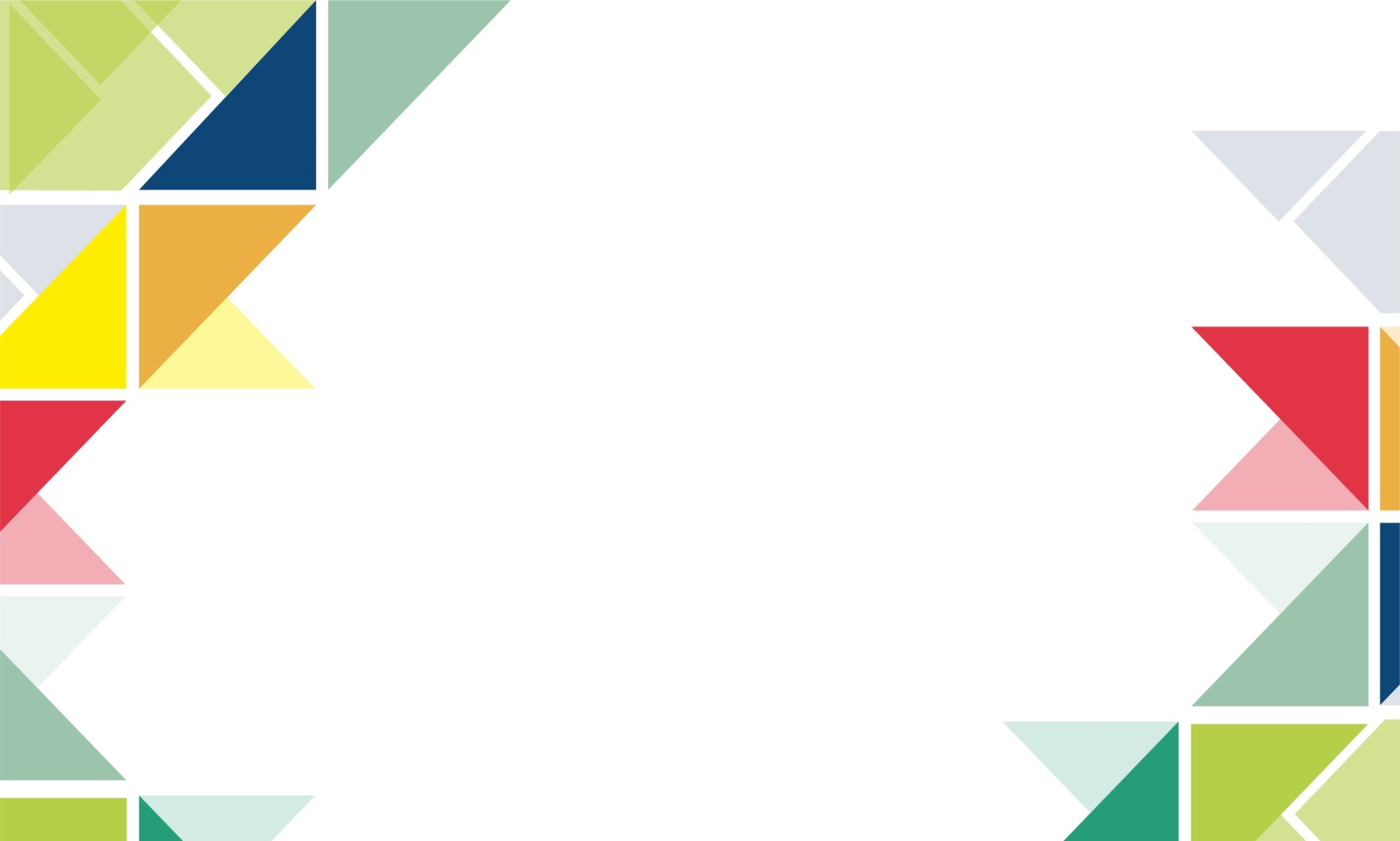 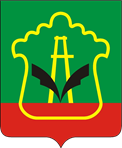 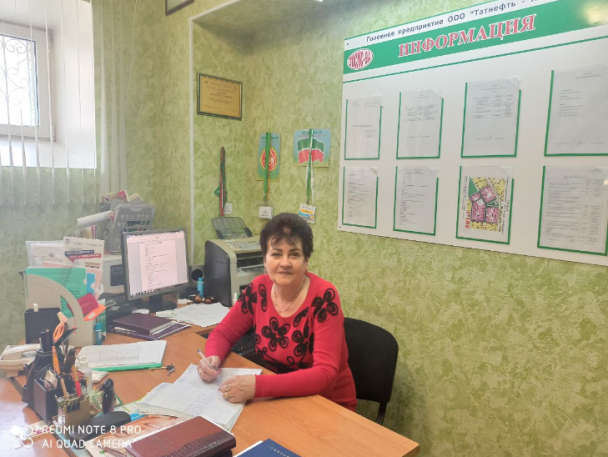 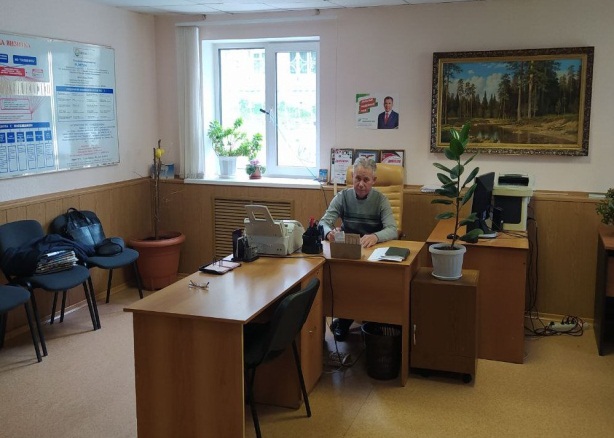 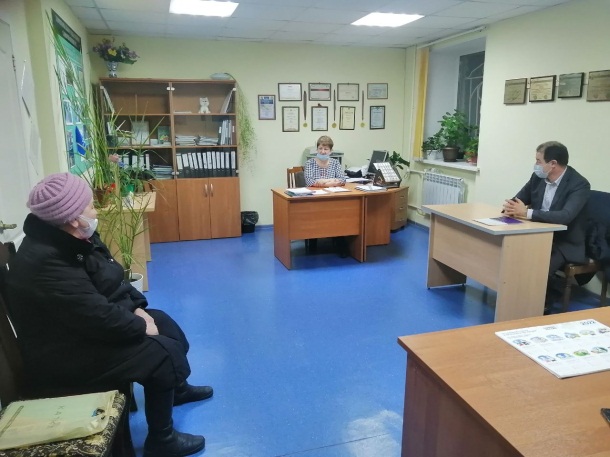 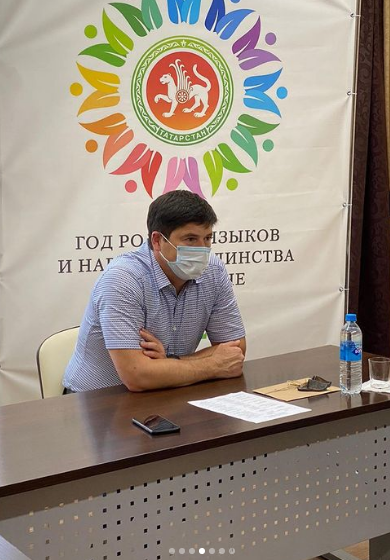 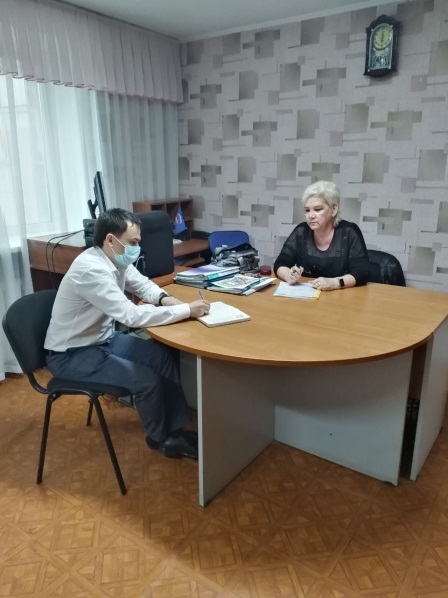 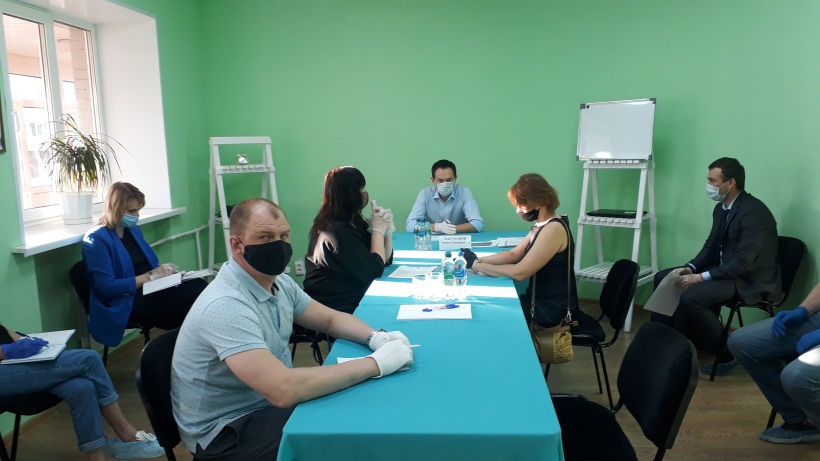 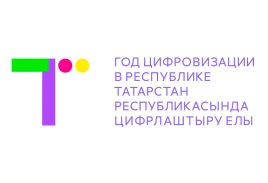 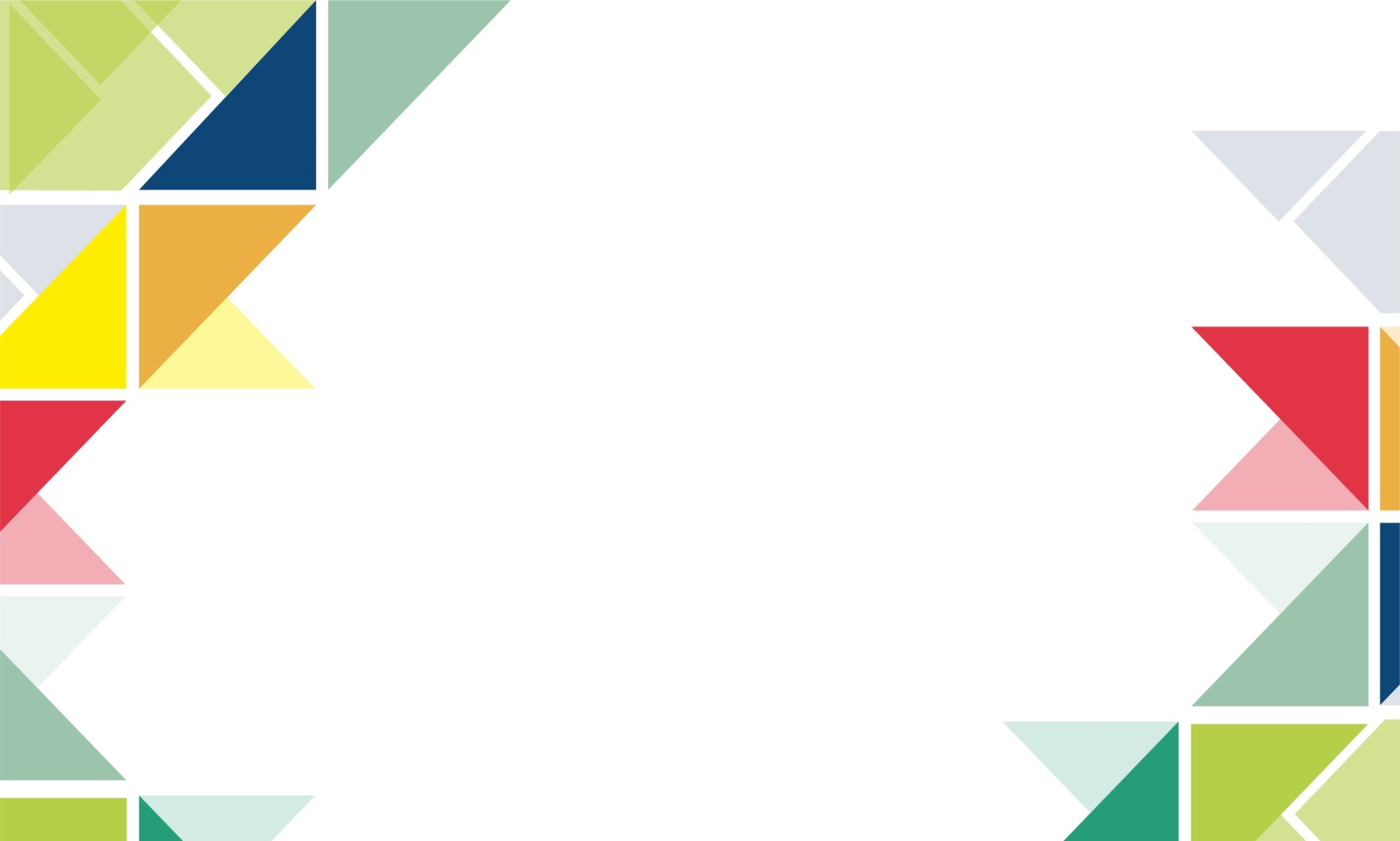 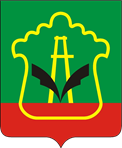 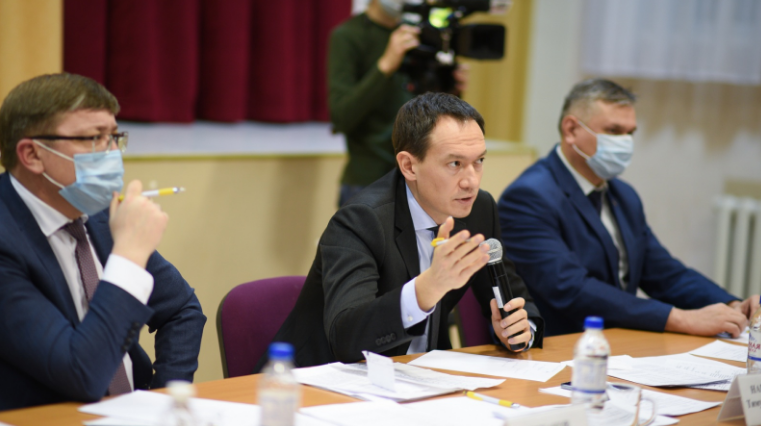 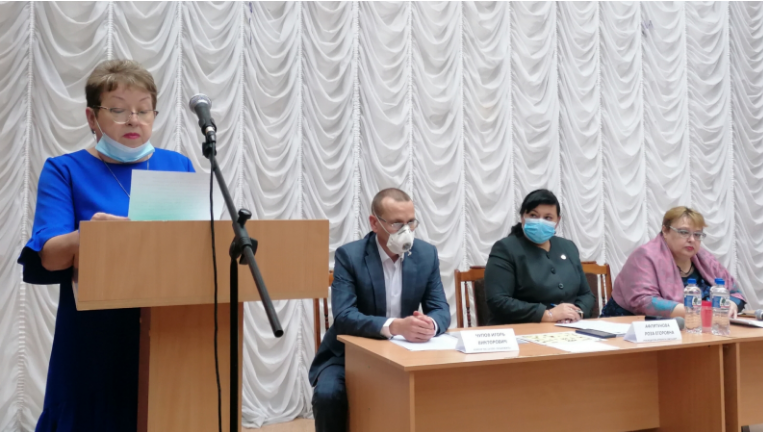 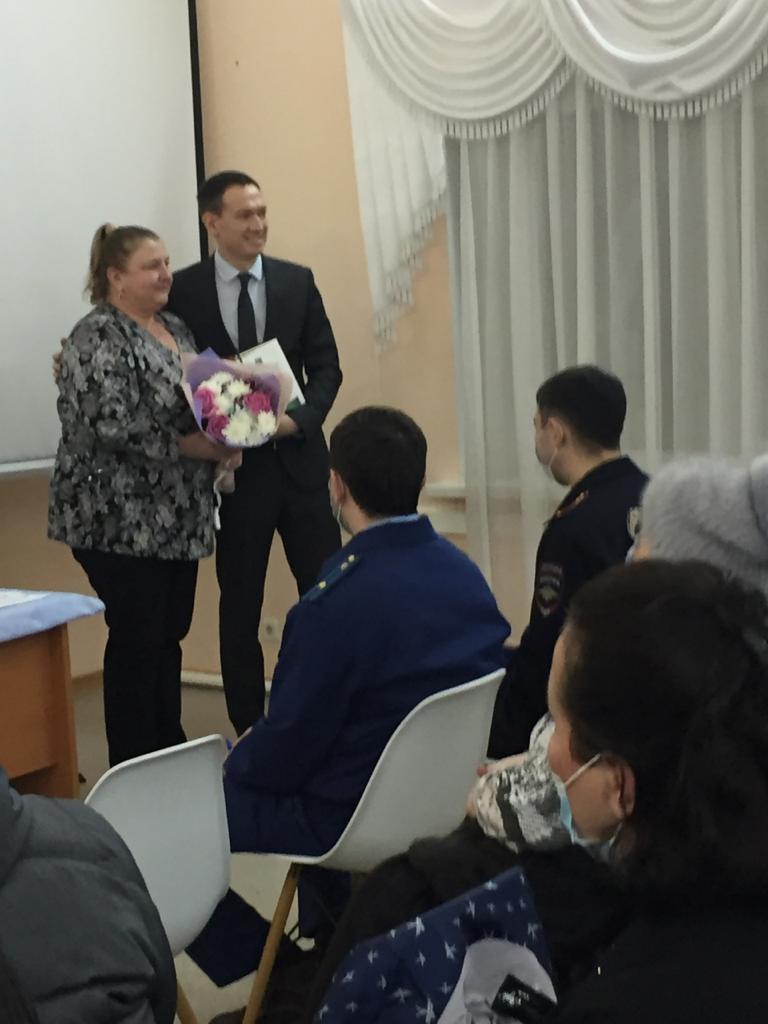 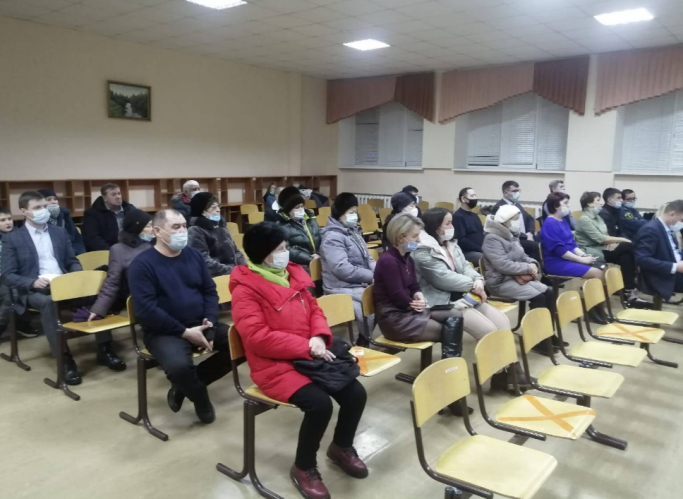 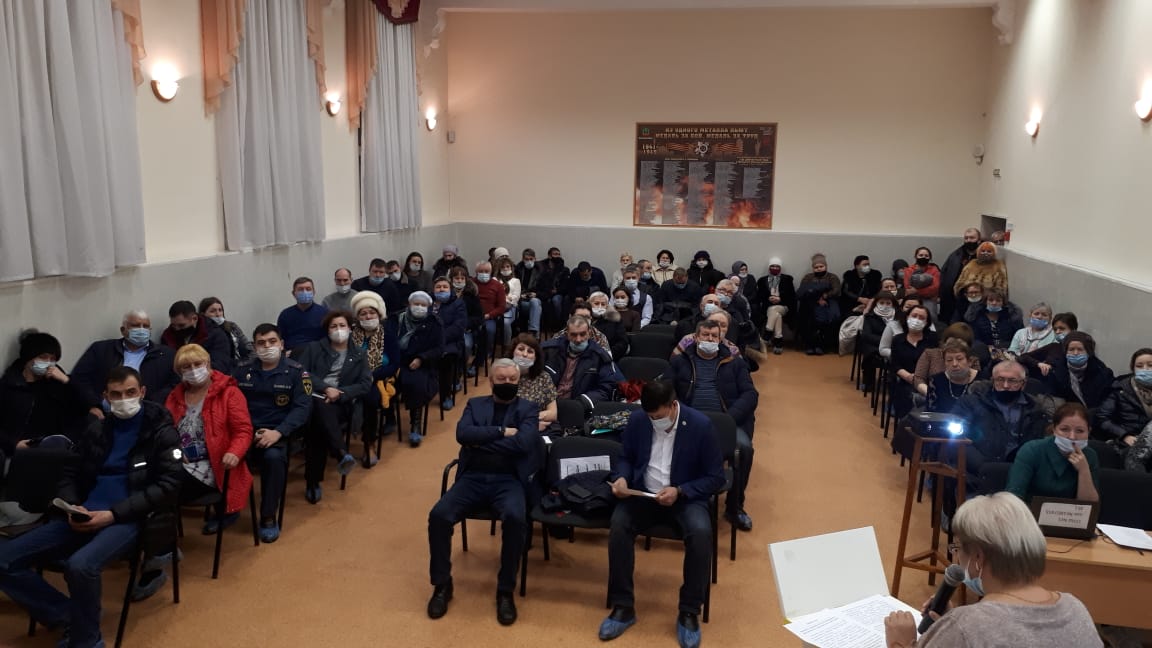 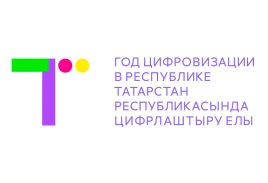 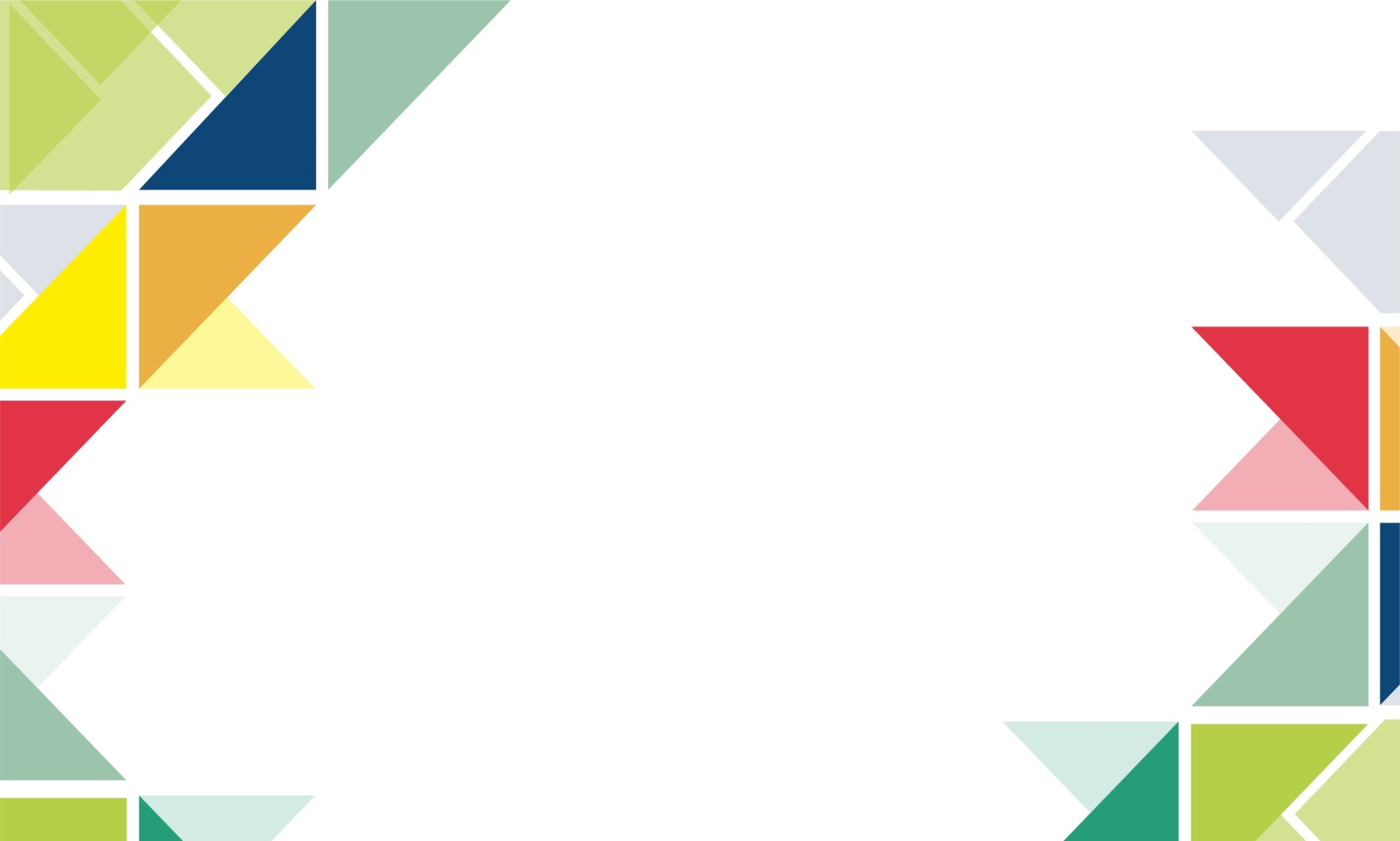 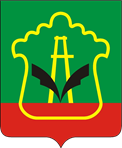 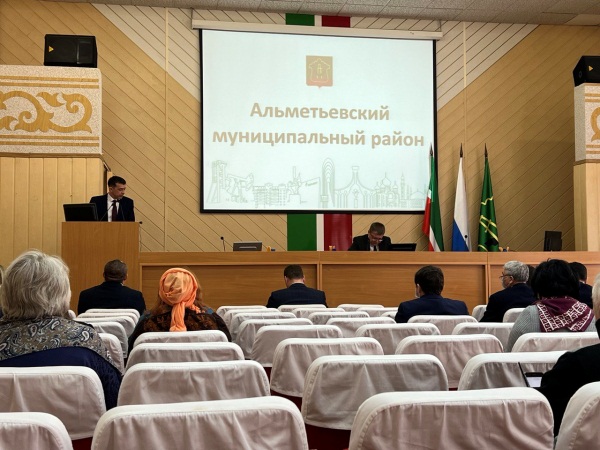 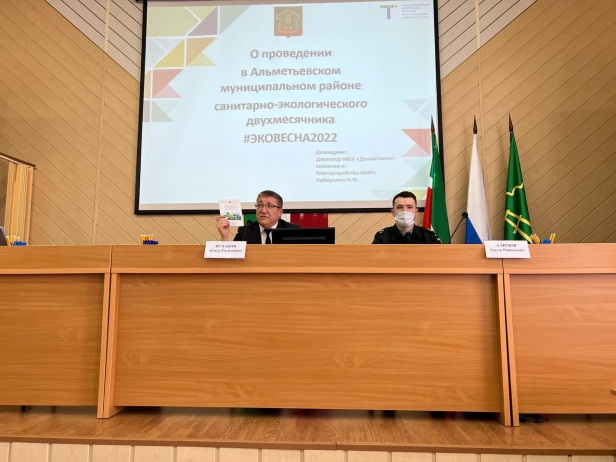 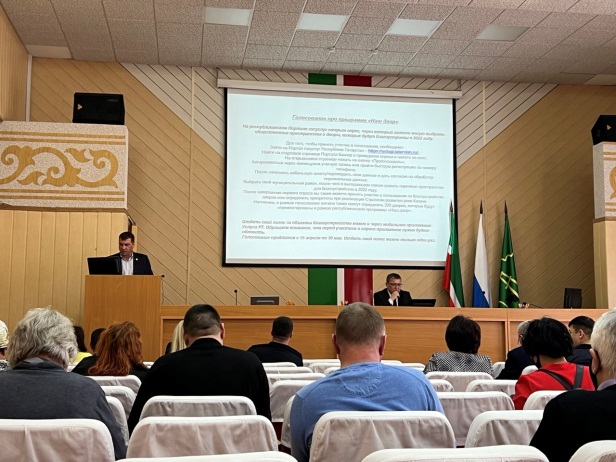 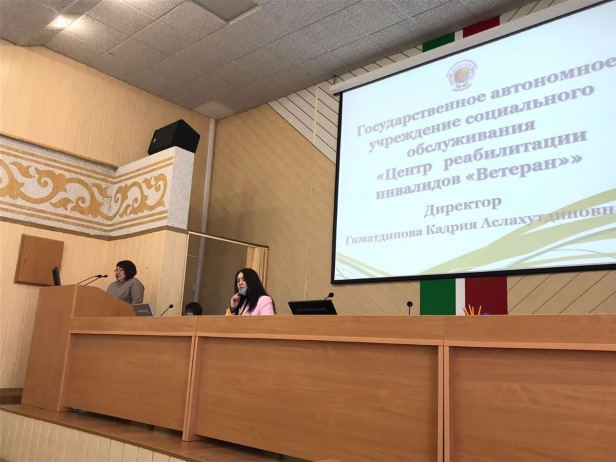 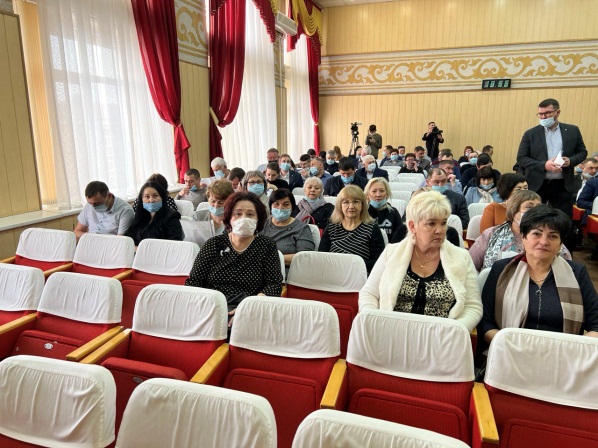 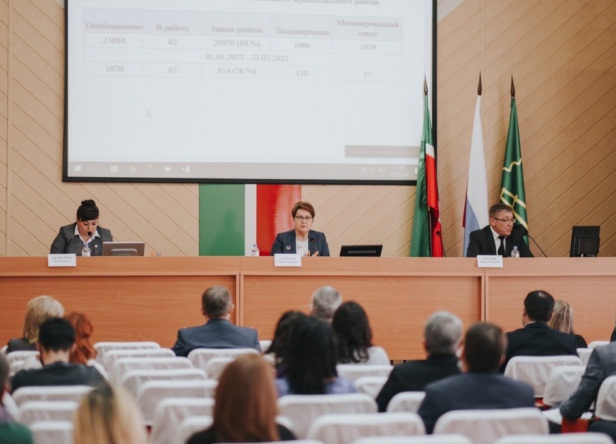 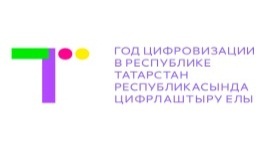 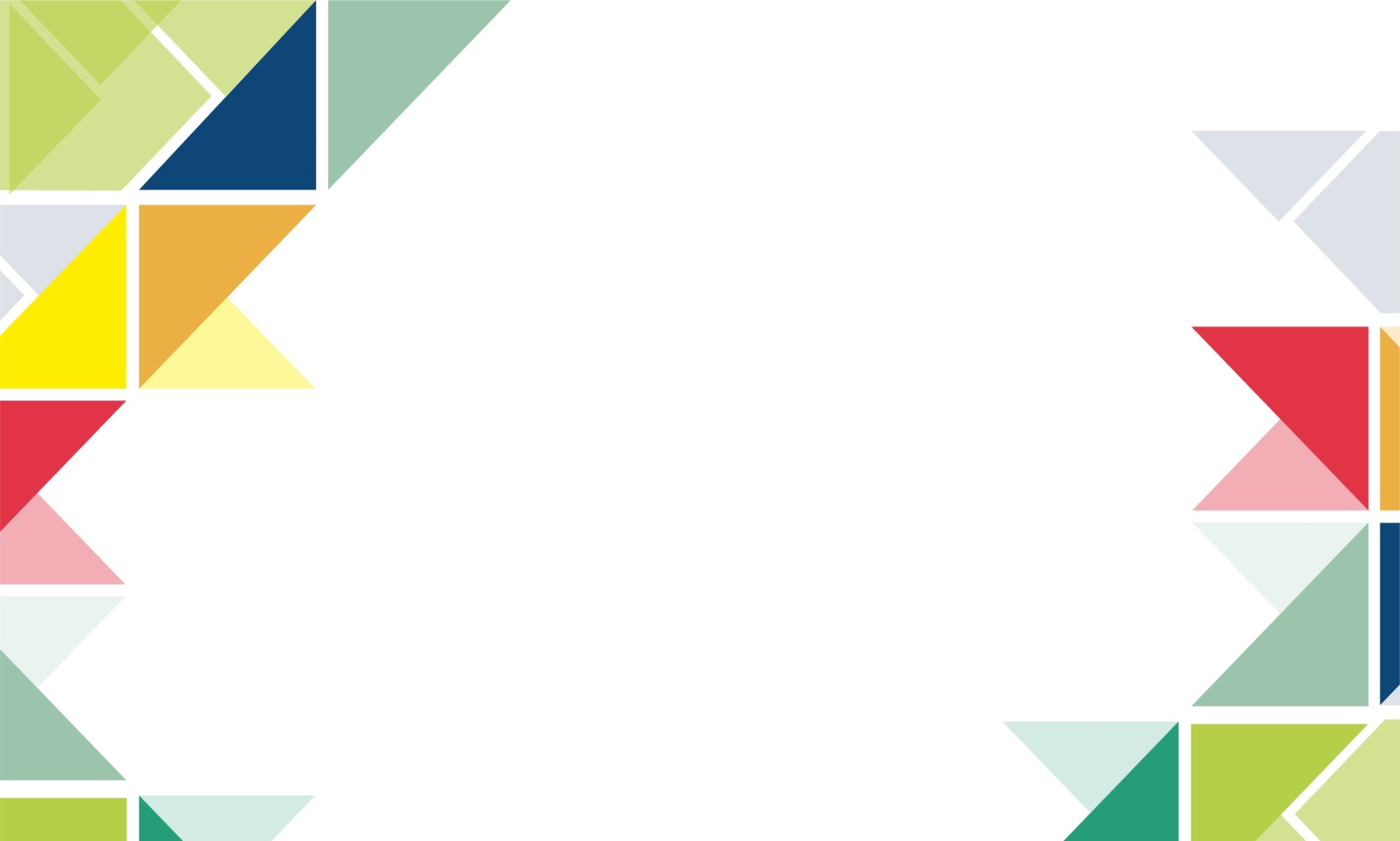 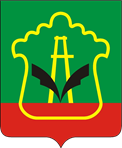 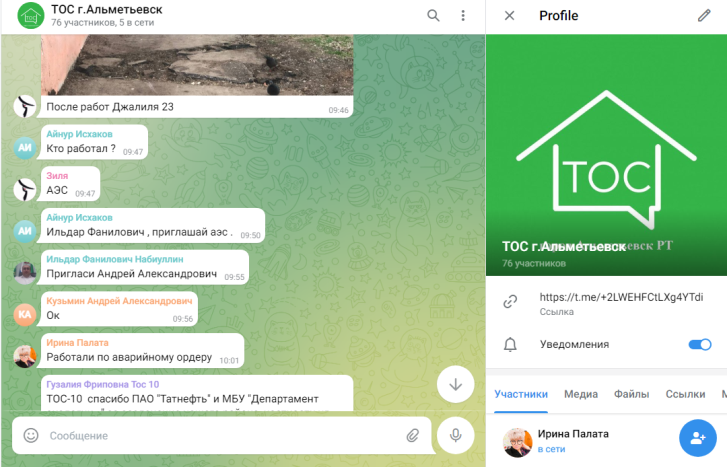 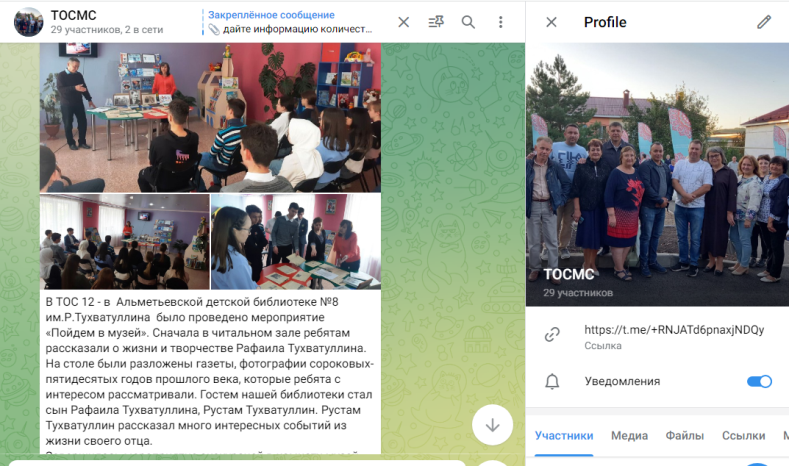 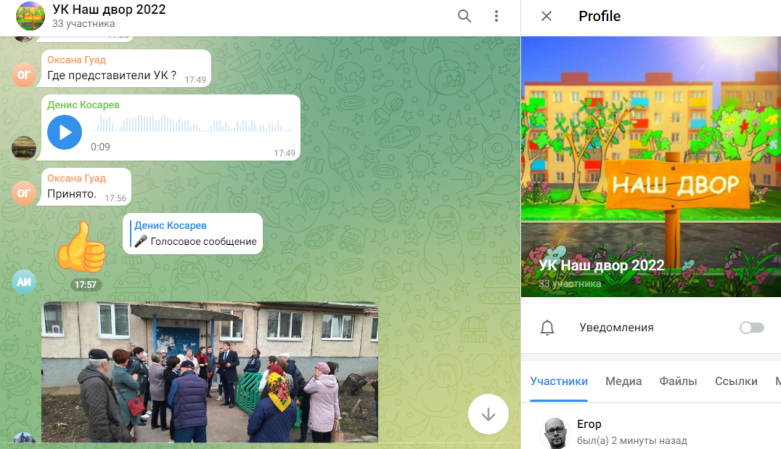 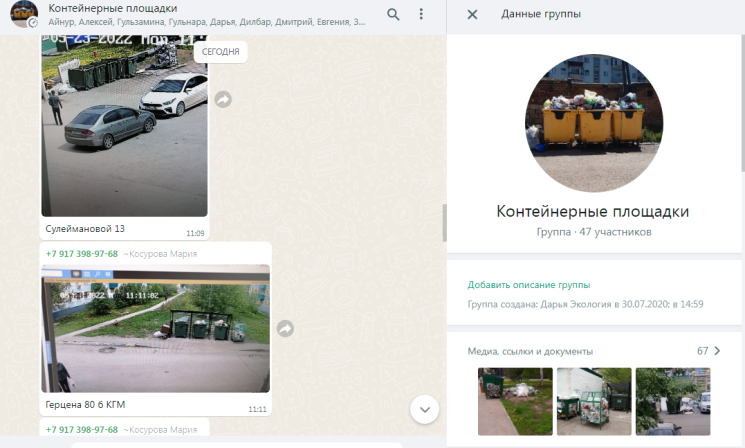 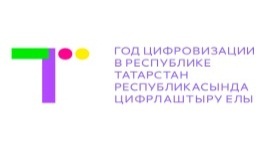 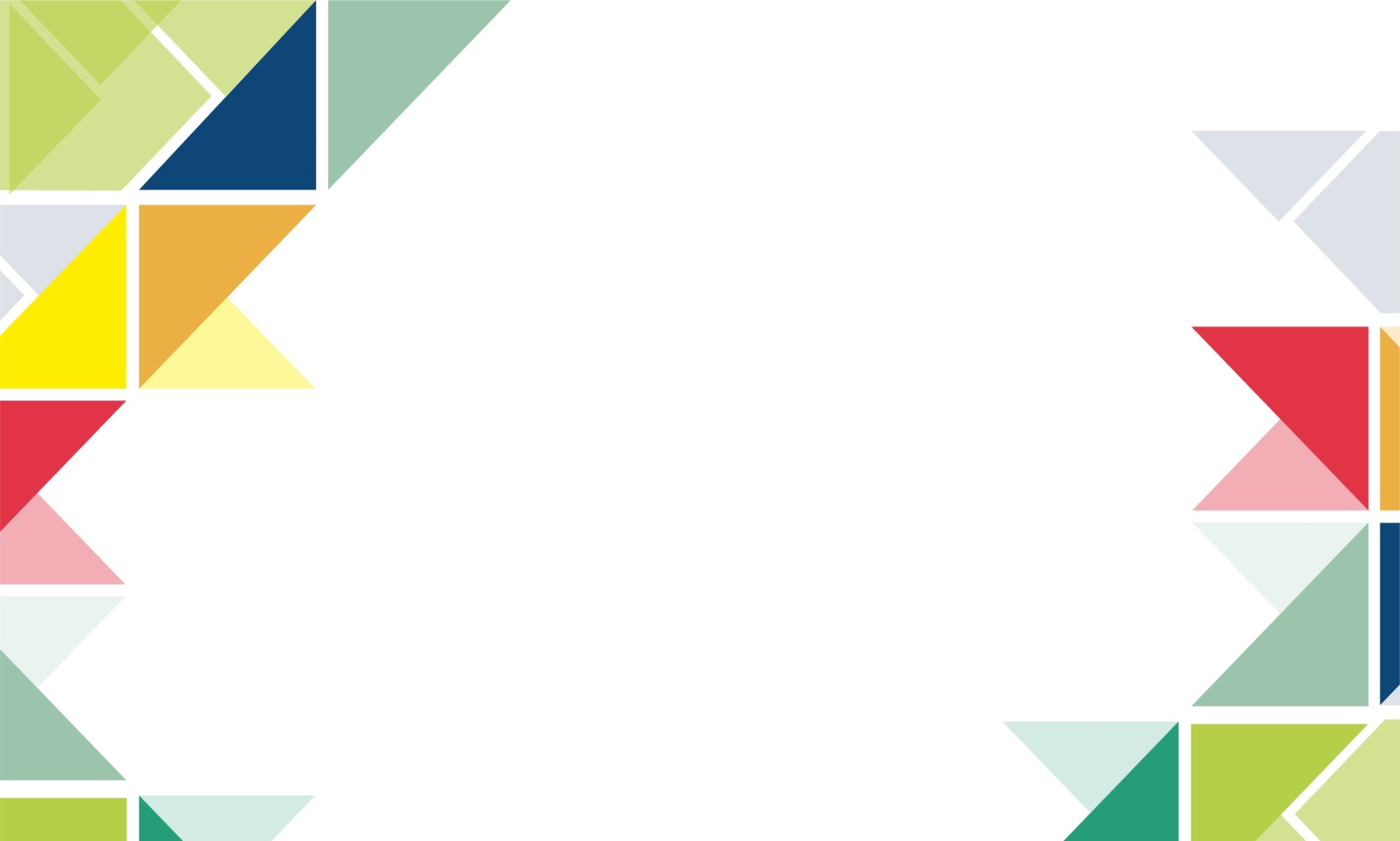 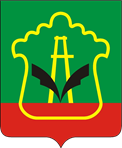 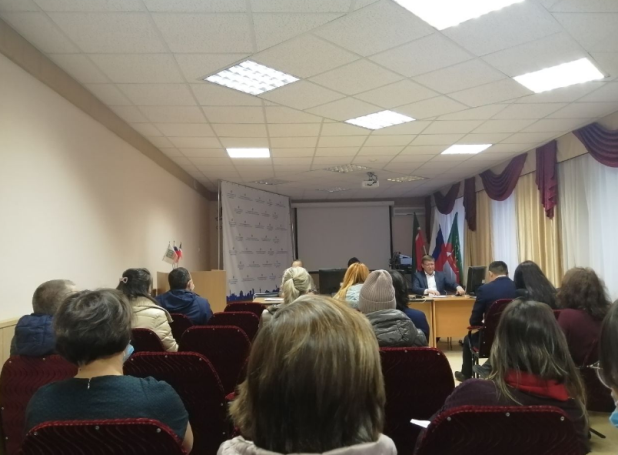 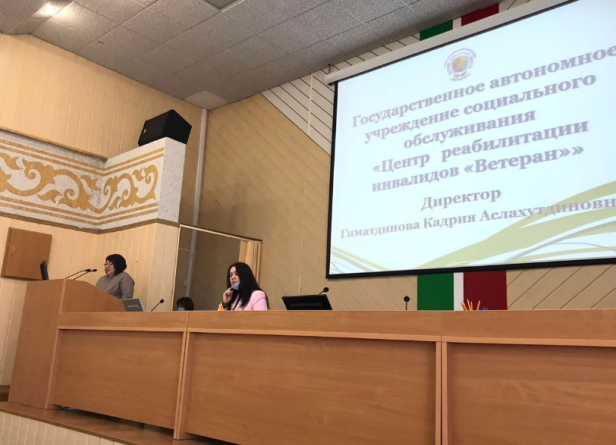 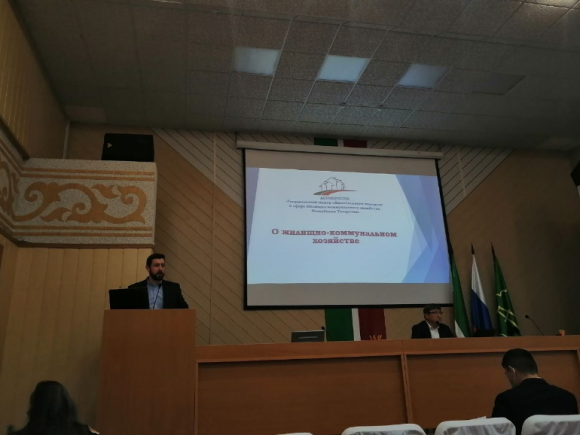 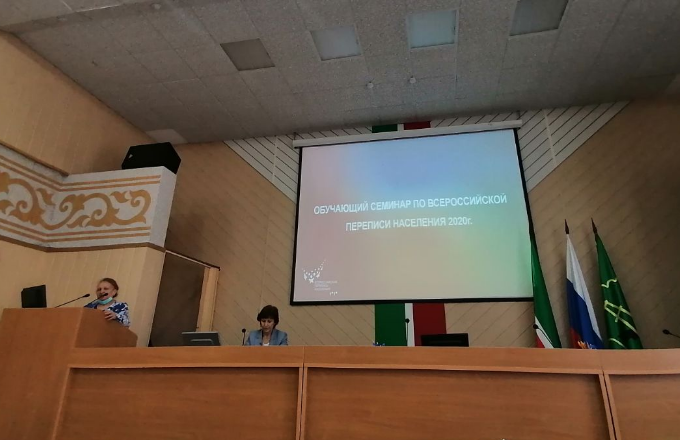 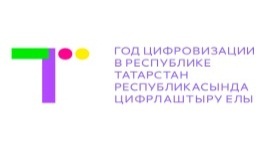 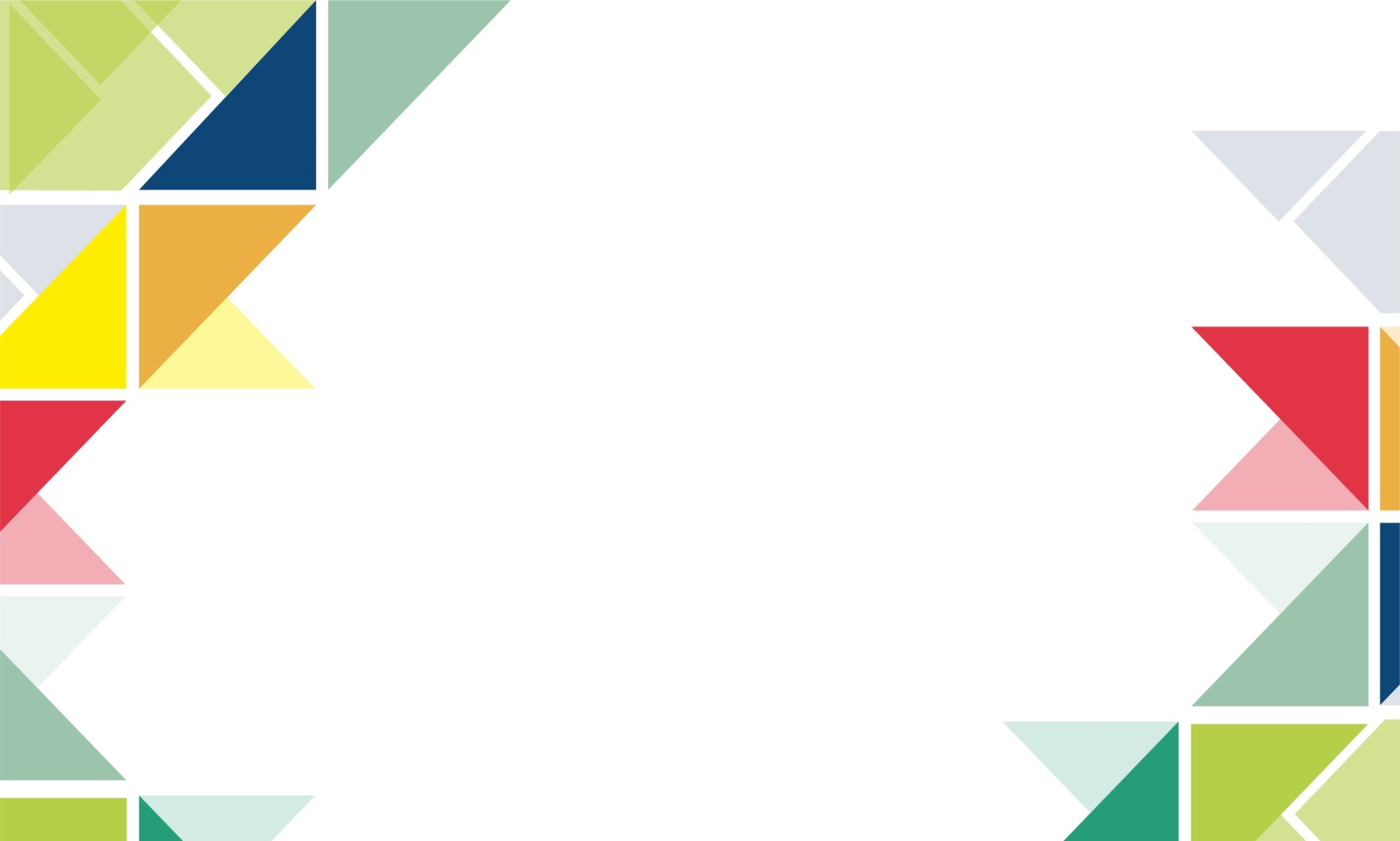 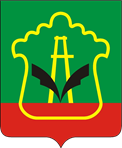 Благоустройство на территории ТОС
Местный бюджет
Республиканский бюджет (к примеру, Гранты)
ПАО «Татнефть»
Из прибыли головного предприятия
По решению жителей общим собранием, управляющей компании
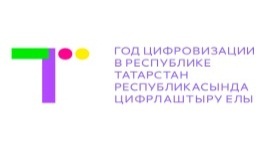 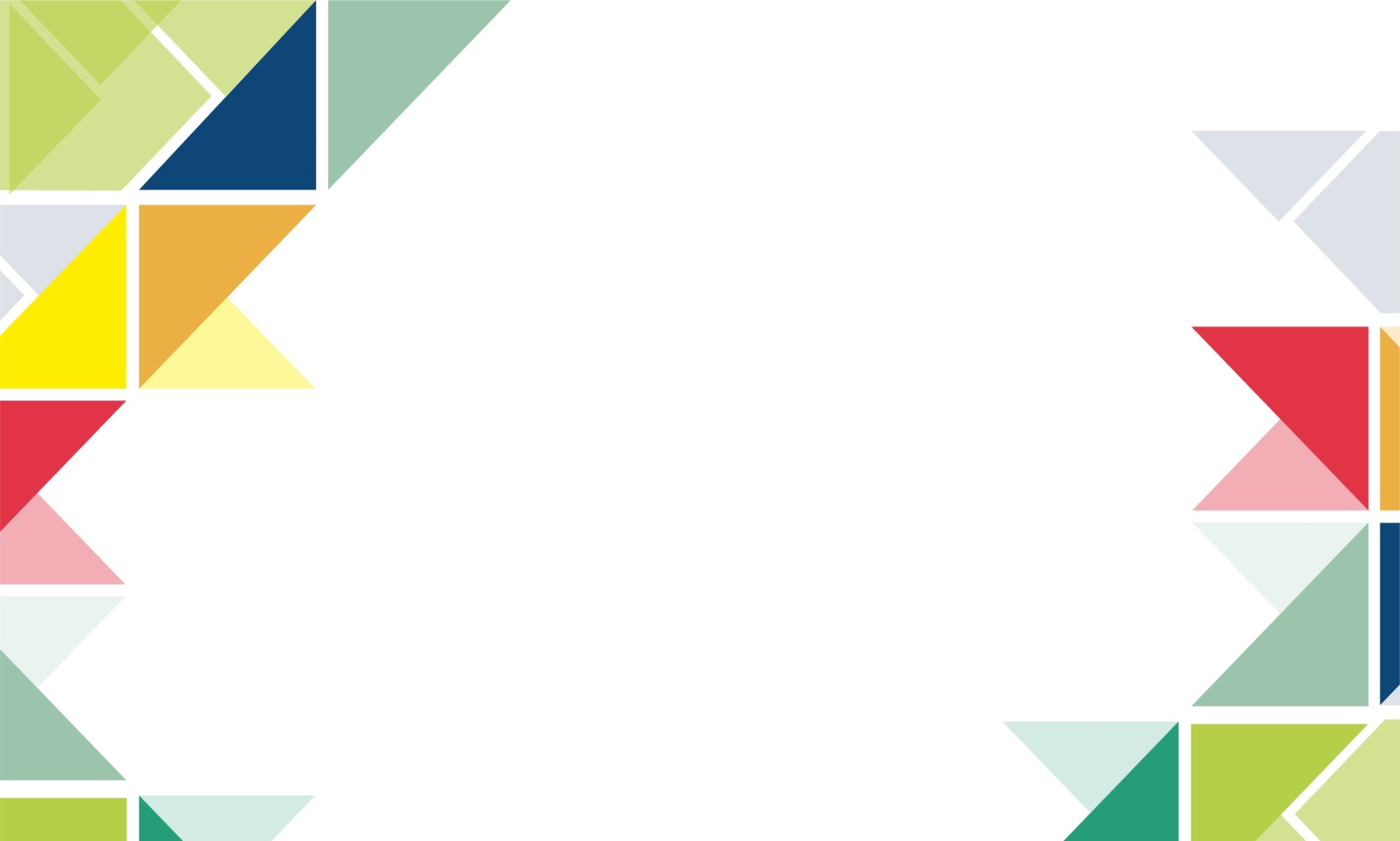 Встреча руководителей 
Республиканской программы 
благоустройства "Наш двор" с активными жителями домов
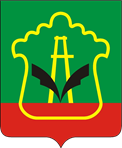 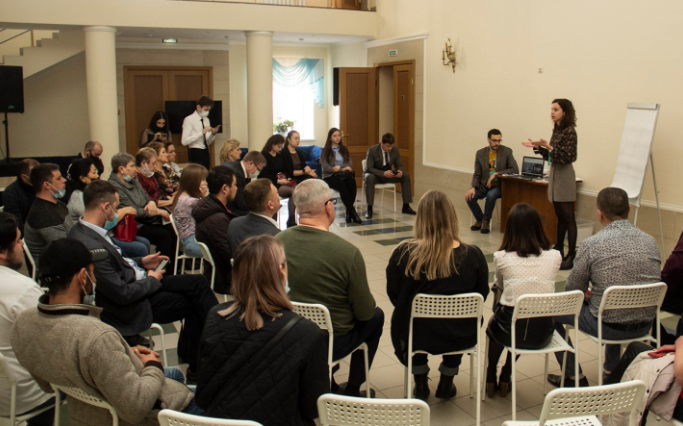 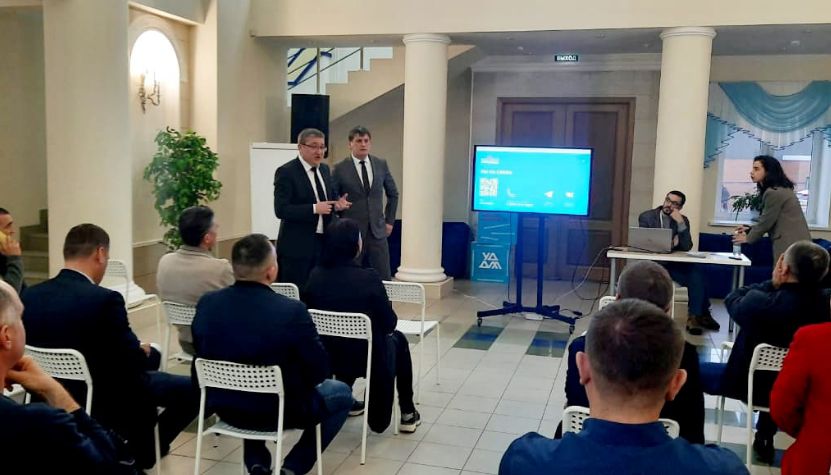 Встреча руководителей 
Республиканской программы 
благоустройства "Наш двор"
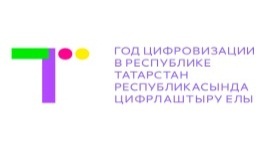 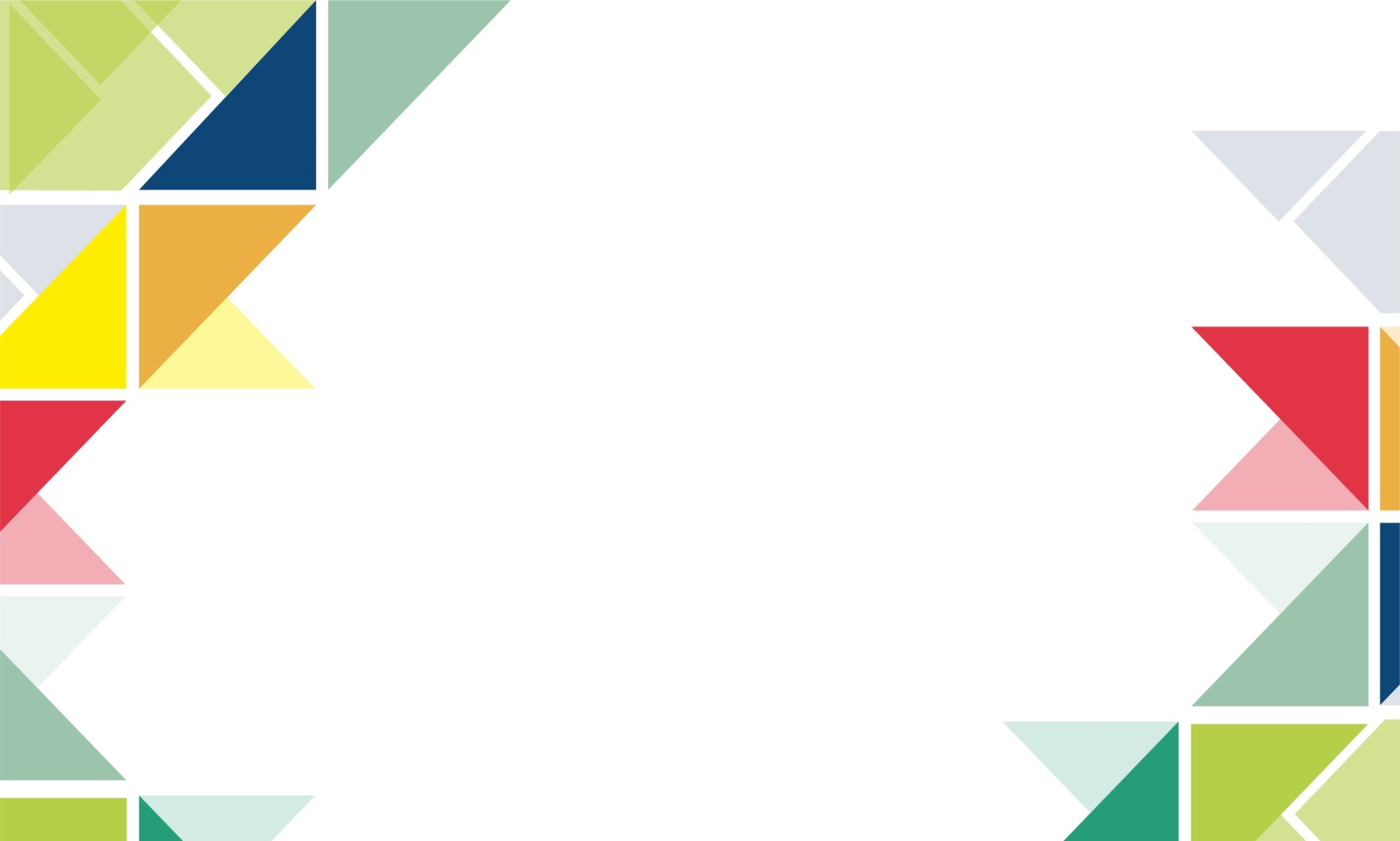 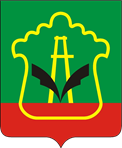 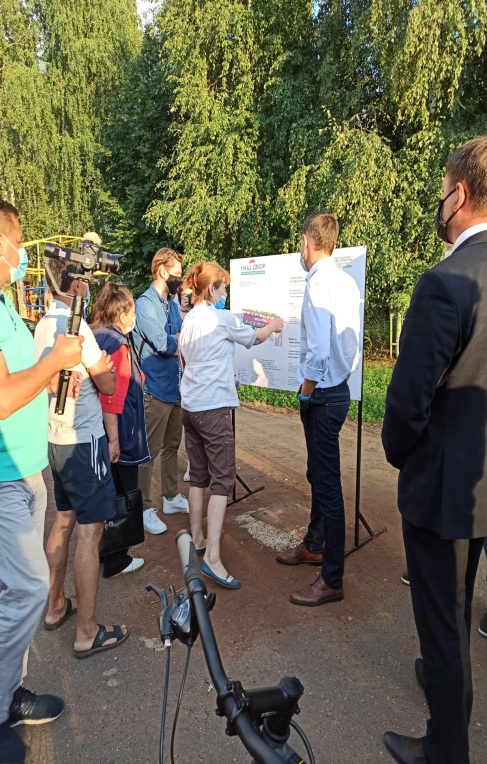 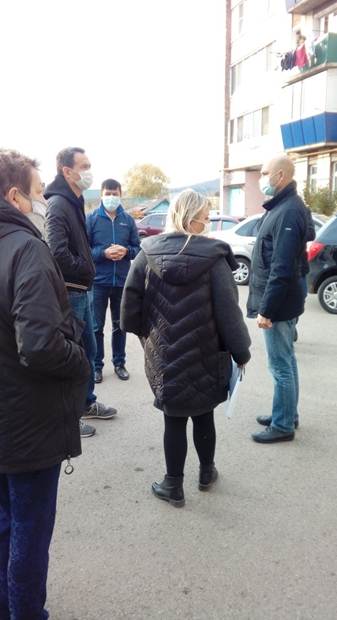 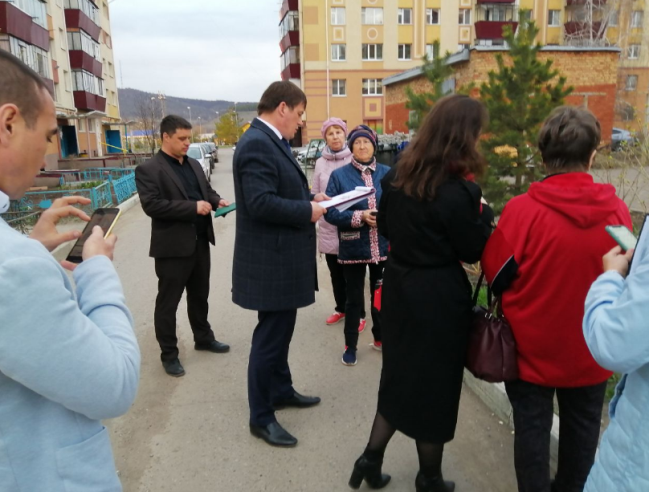 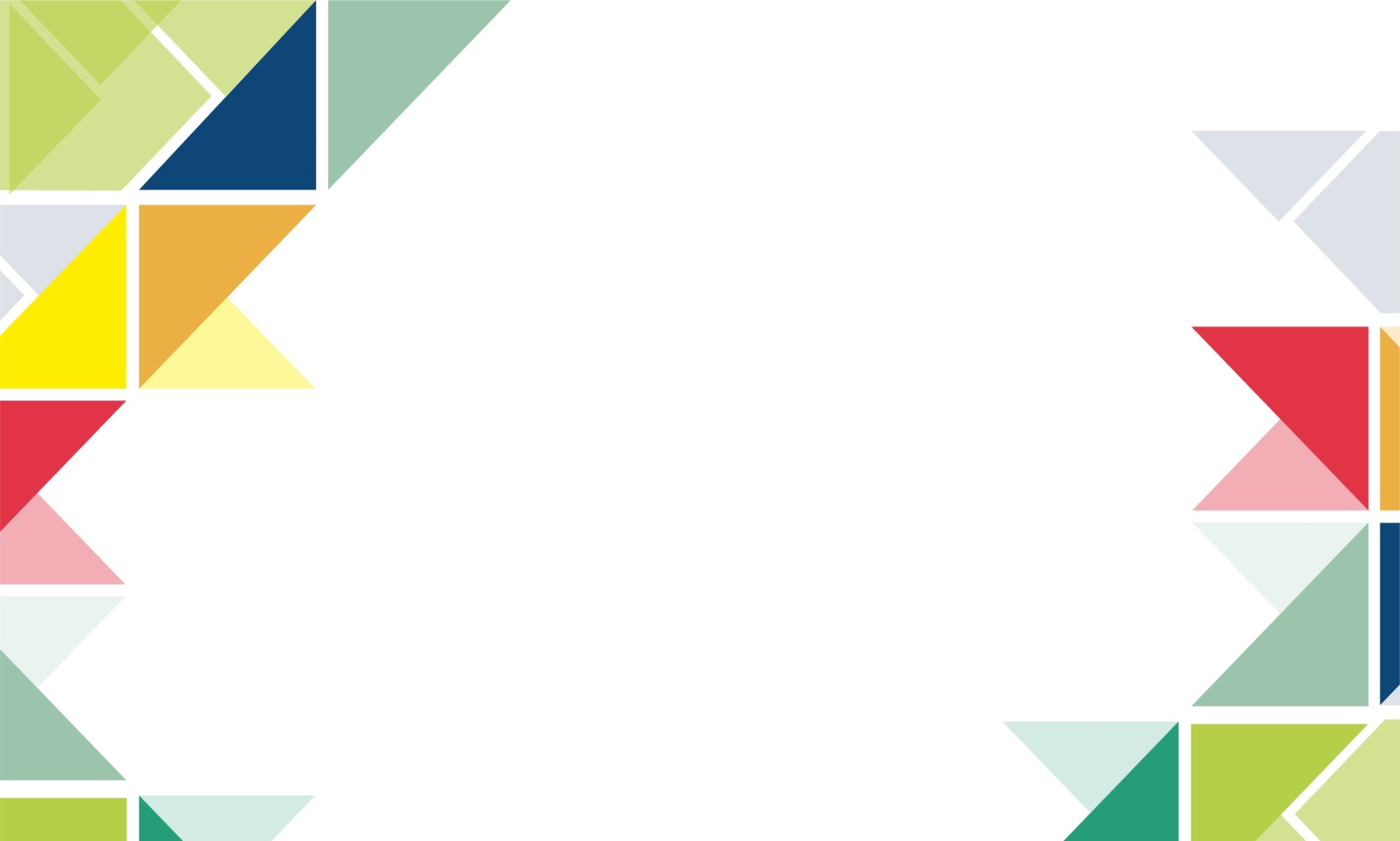 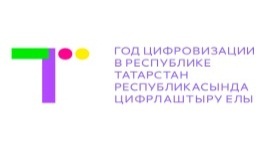 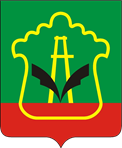 Приведение в нормативное состояние 
дорожно-уличной сети  
за счет средств ПАО «Татнефть»  2021г
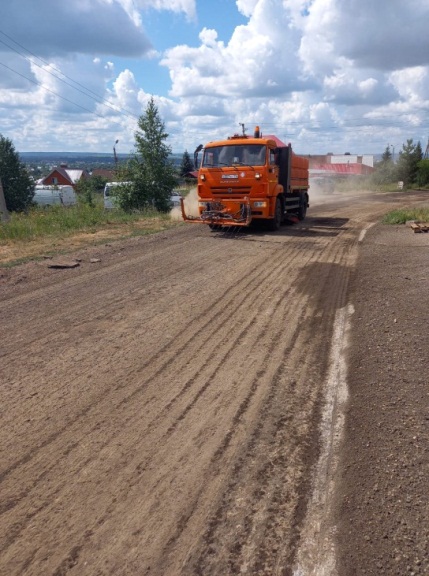 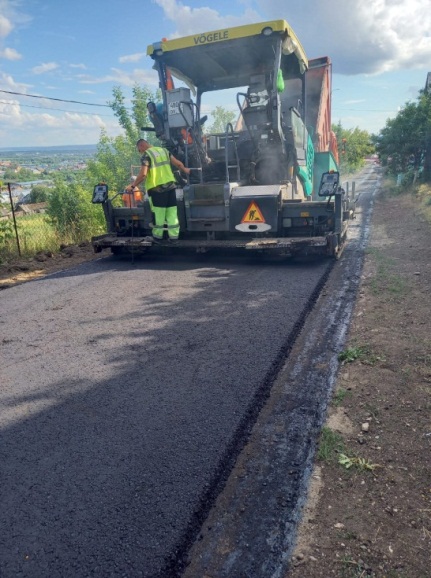 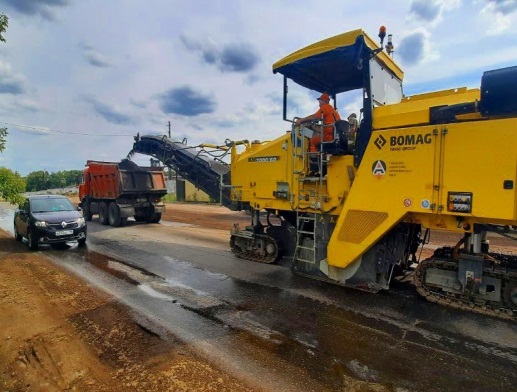 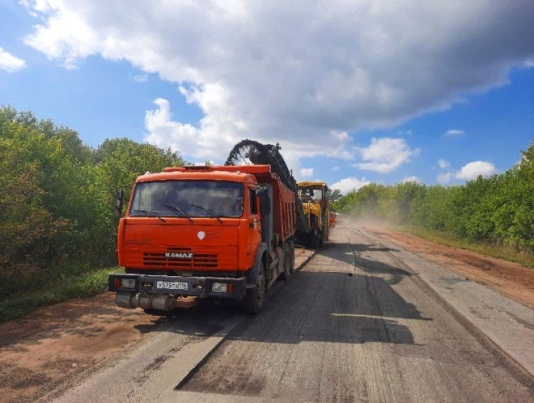 ТОС-15
ТОС-22
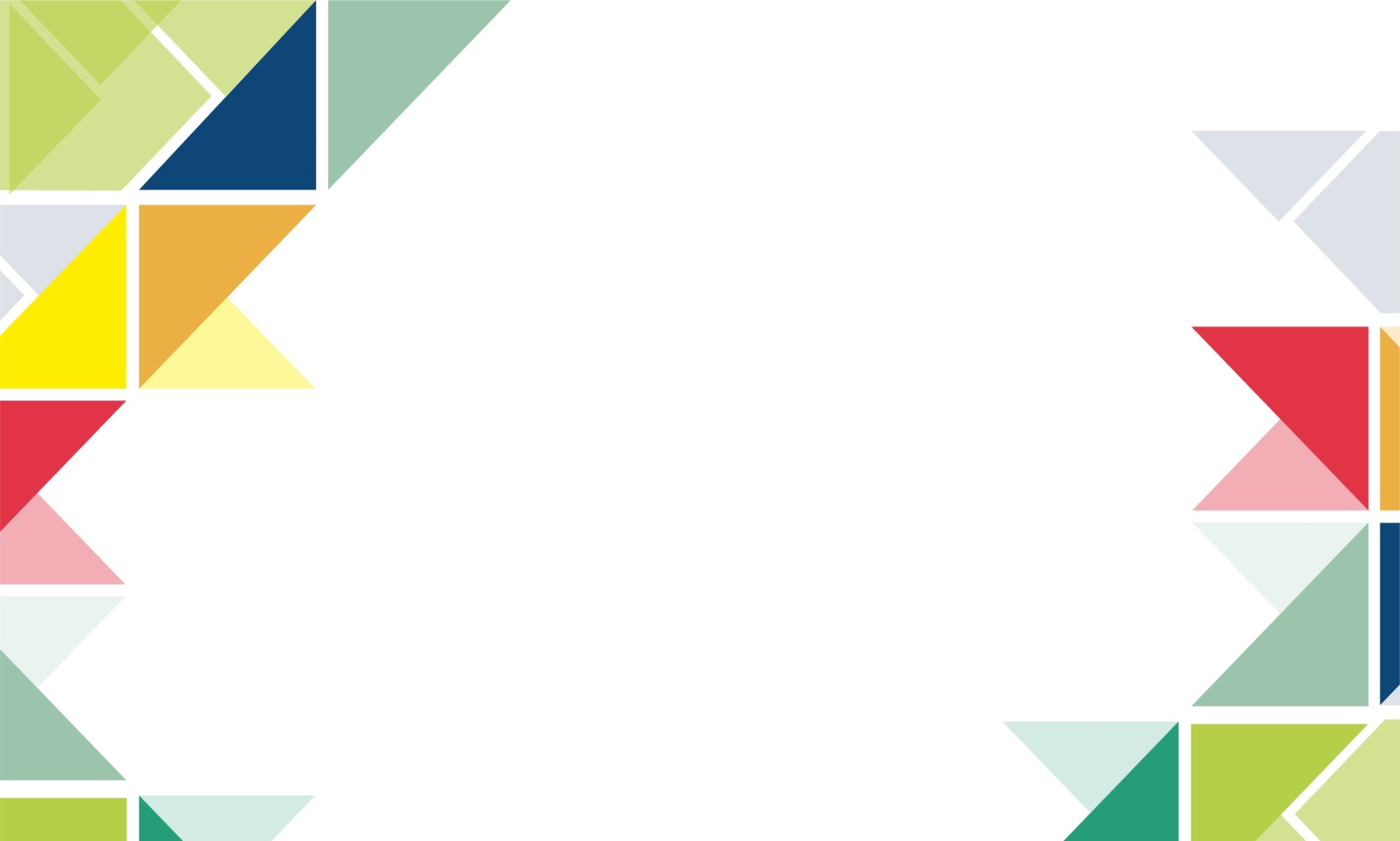 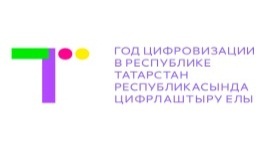 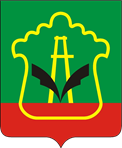 Благоустройство ТОС 
головными предприятиями
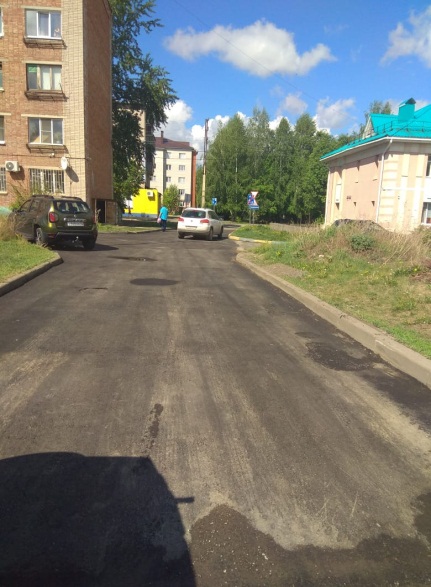 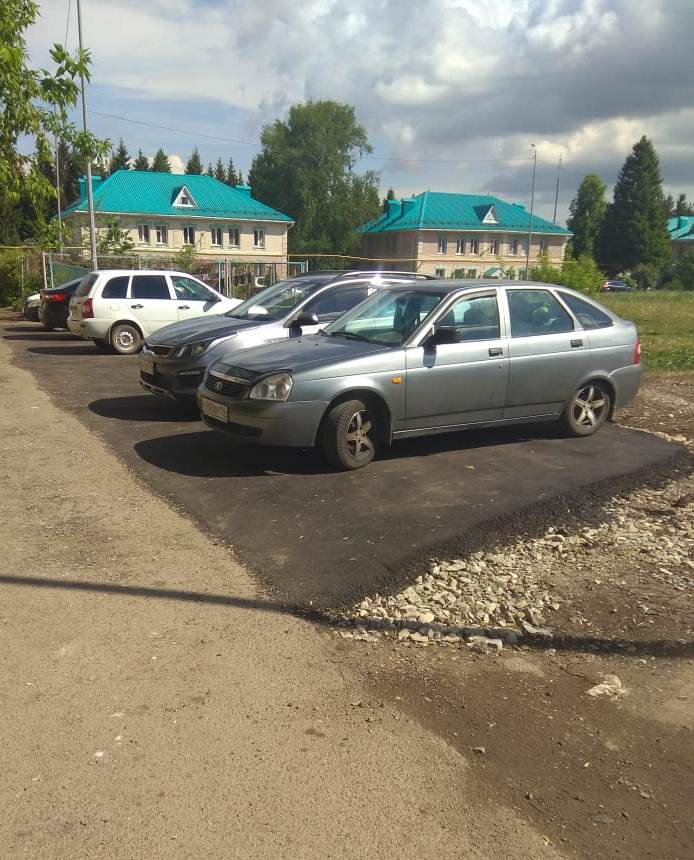 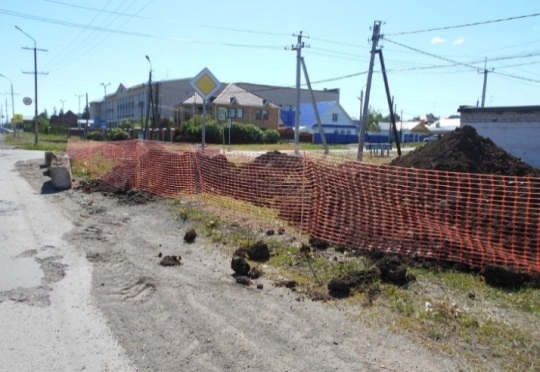 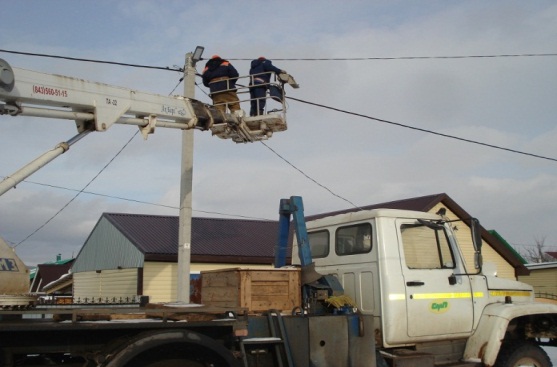 ТОС-10 
АО «СМП-Нефтегаз»
ТОС-17 
ООО «РИМЕРА-АЛНАС»
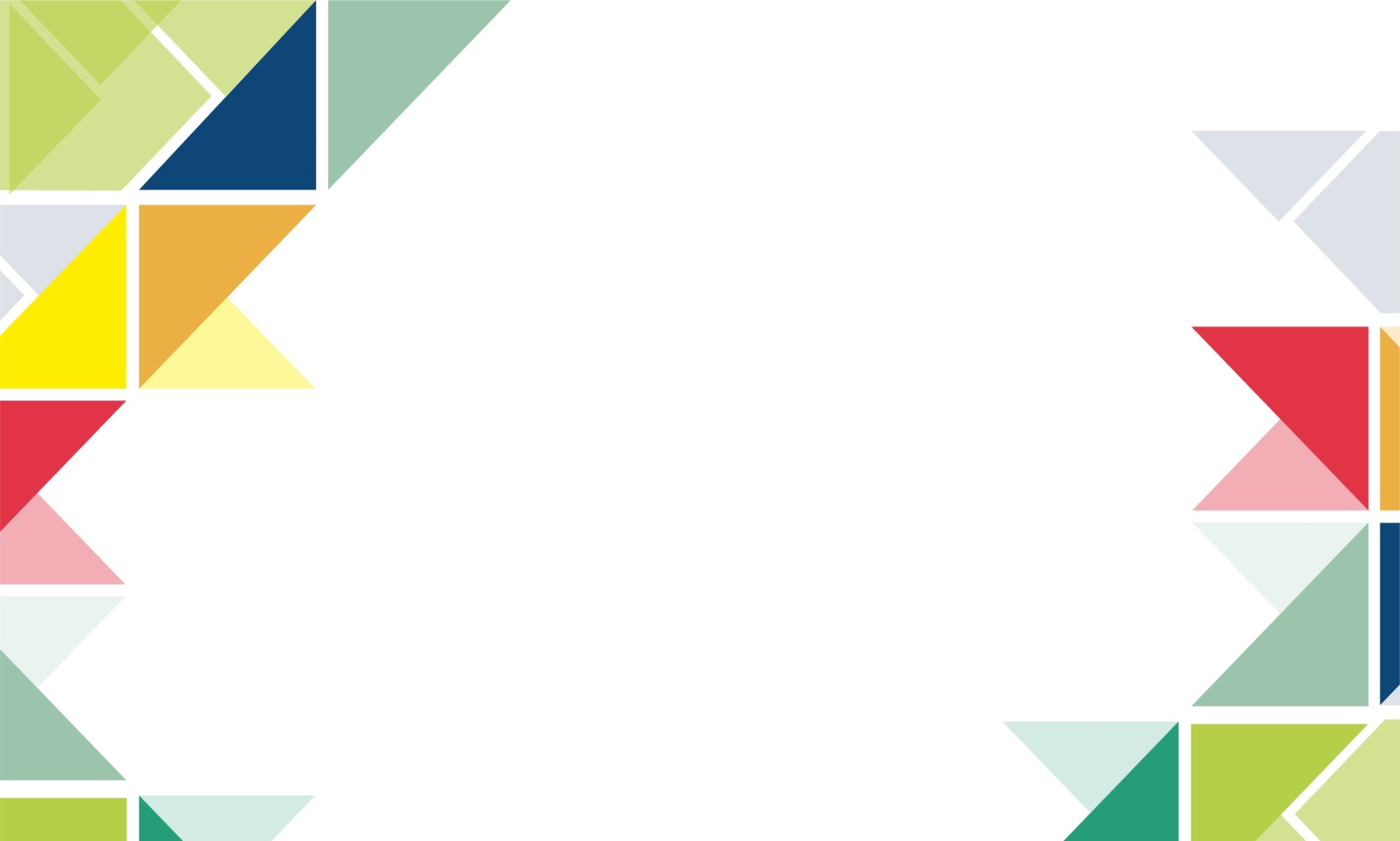 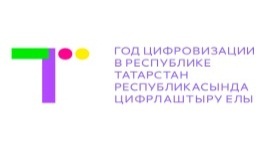 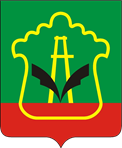 Освоение средств Гранта 
«Лучший ТОС РТ»
Освоено в 2020 году
Освоено в 2021 году
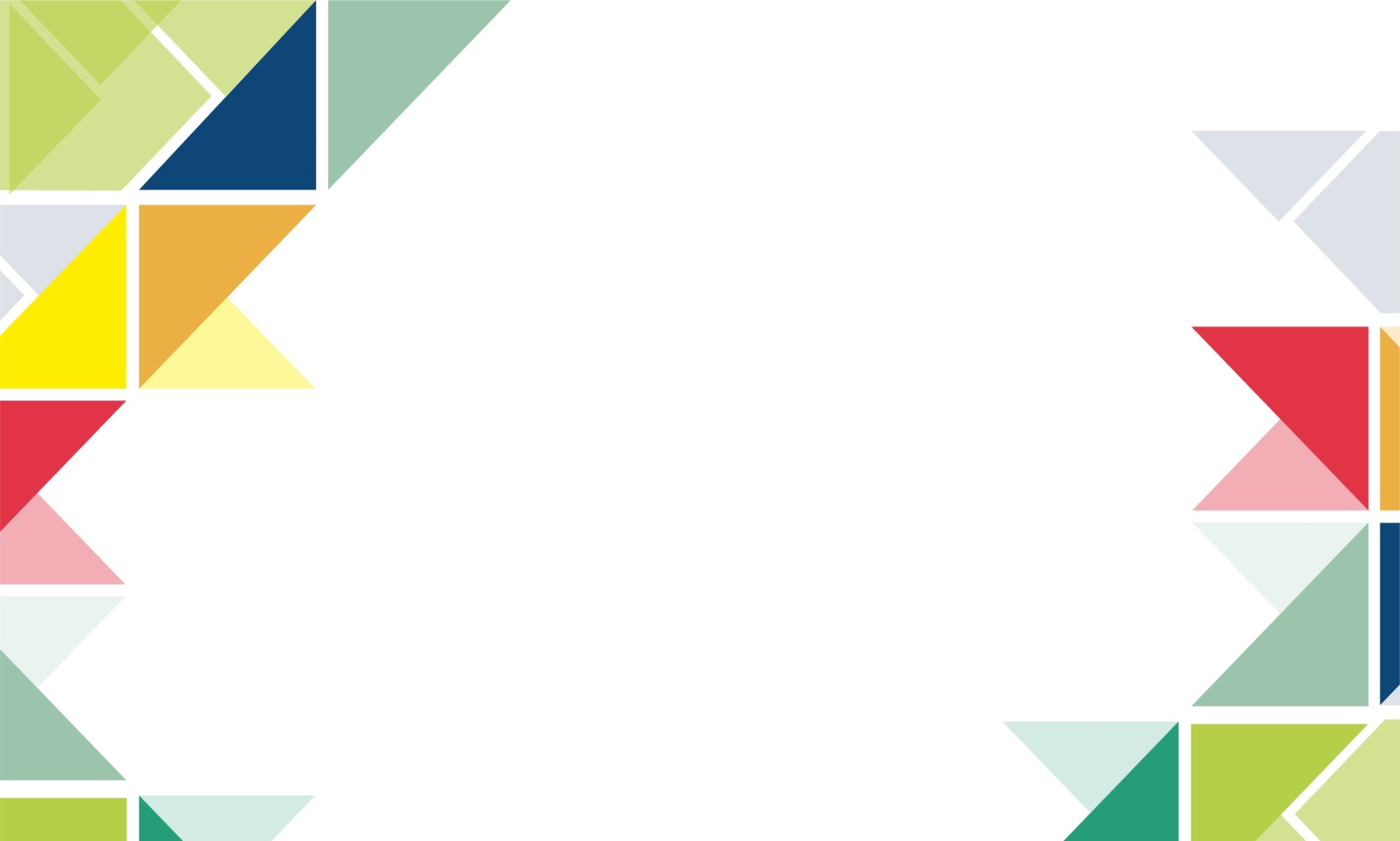 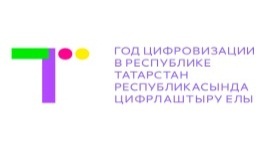 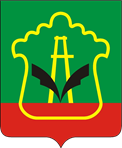 Освоение средств Гранта 
«Лучший ТОС РТ»
Установка малых архитектурных форм
 ГРАНТ 2020г
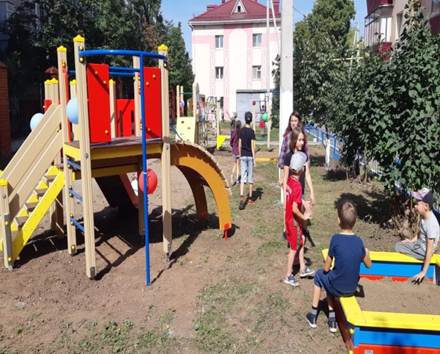 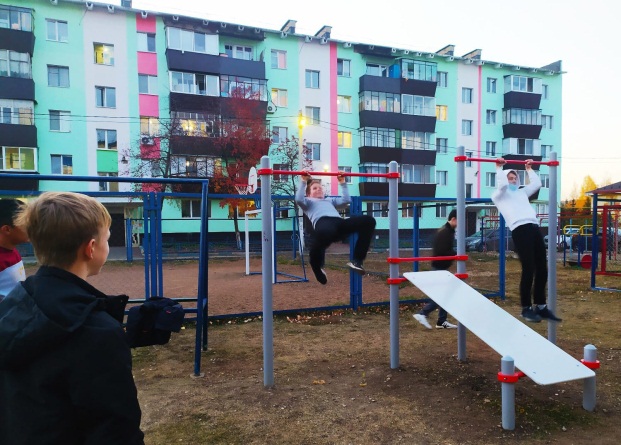 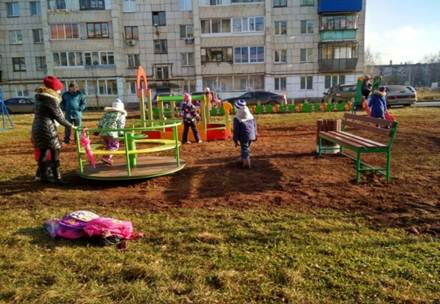 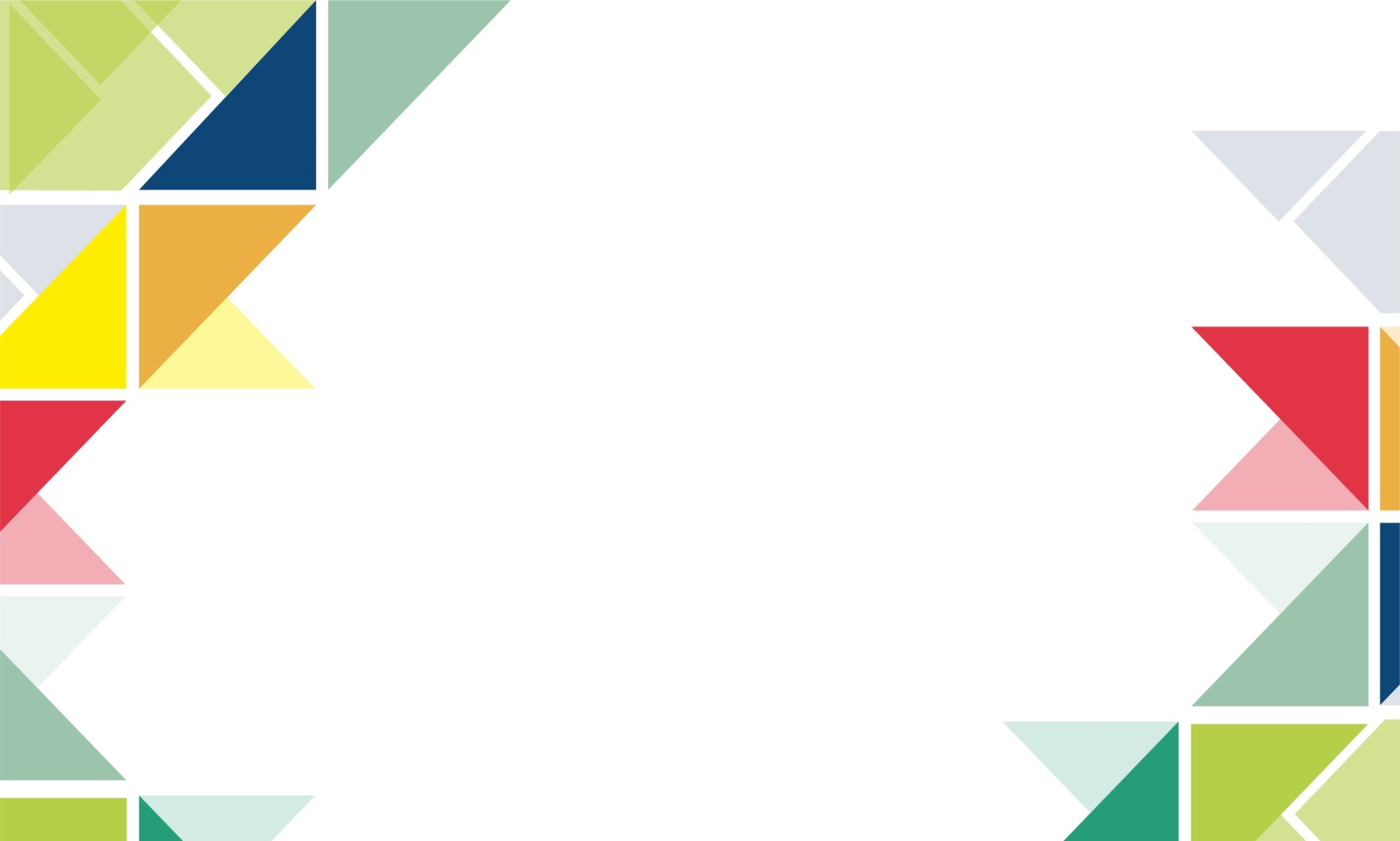 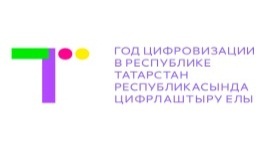 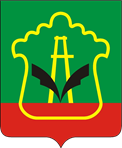 Освоение средств Гранта 
«Лучший ТОС РТ»
Установка малых архитектурных форм, освещения
 ГРАНТ 2021г
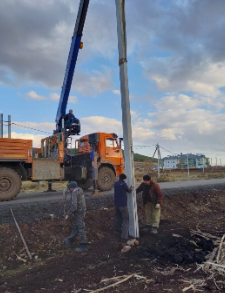 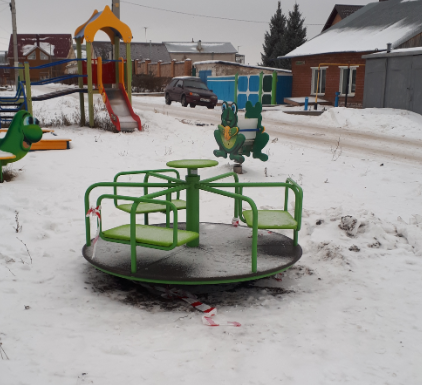 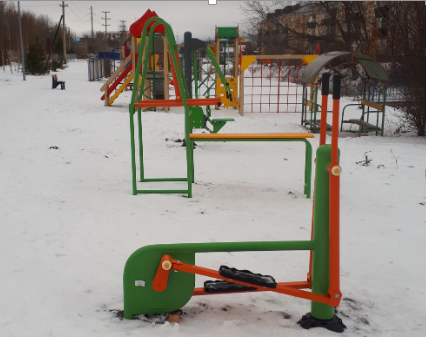 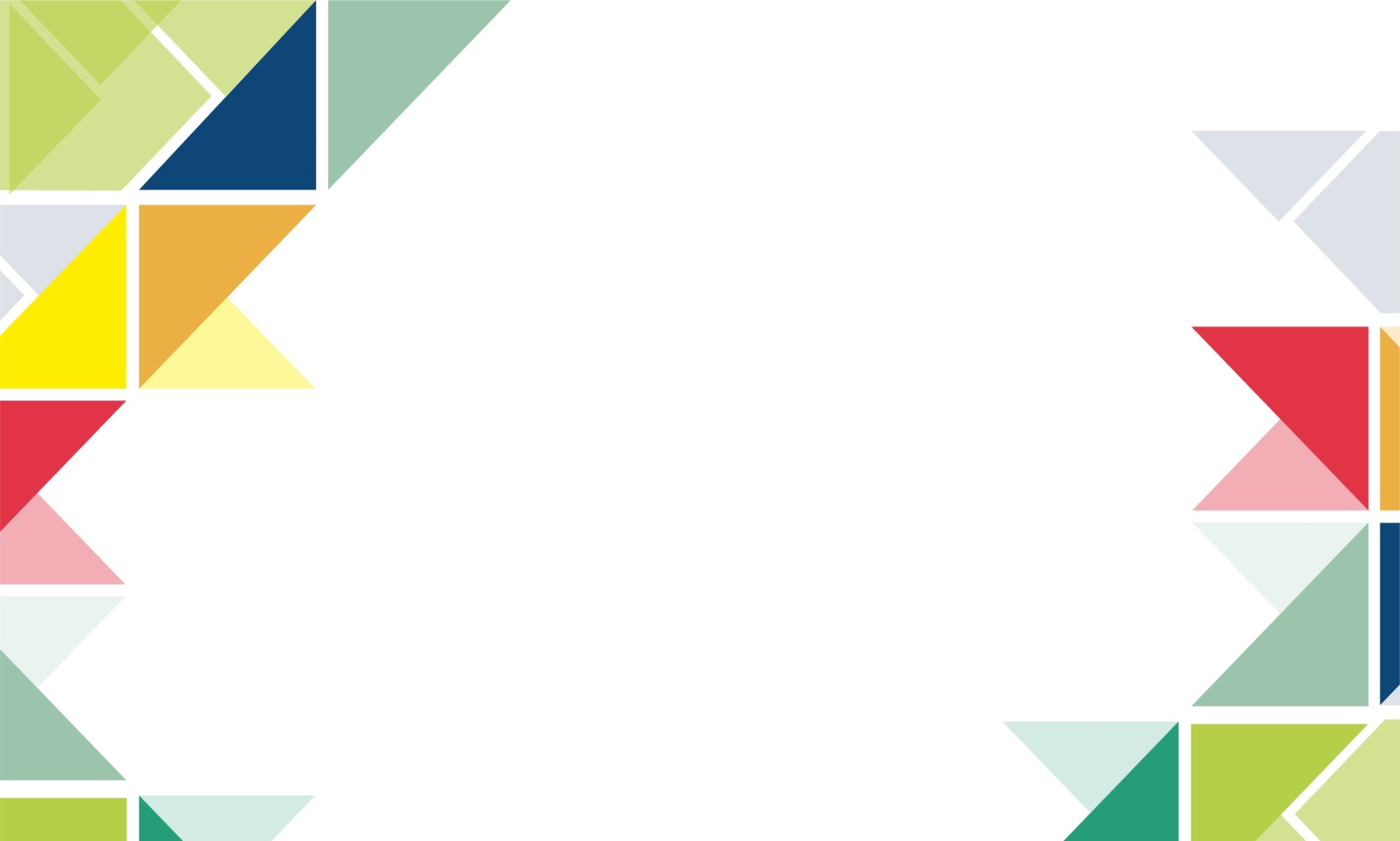 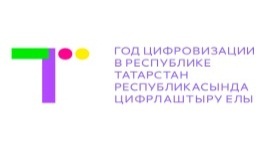 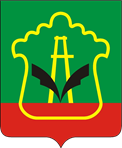 Экология
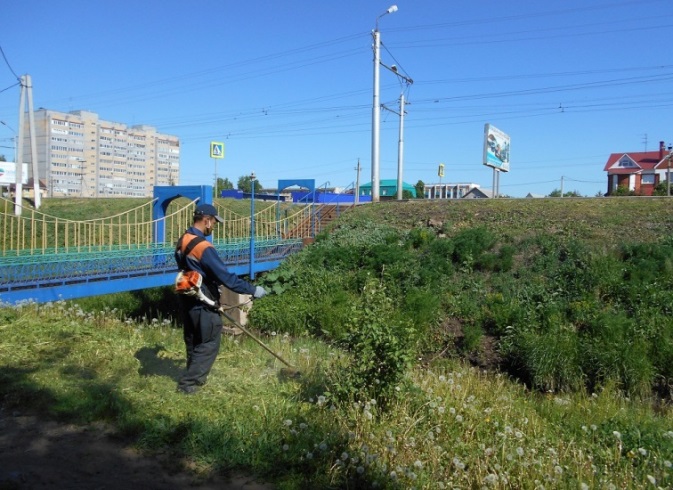 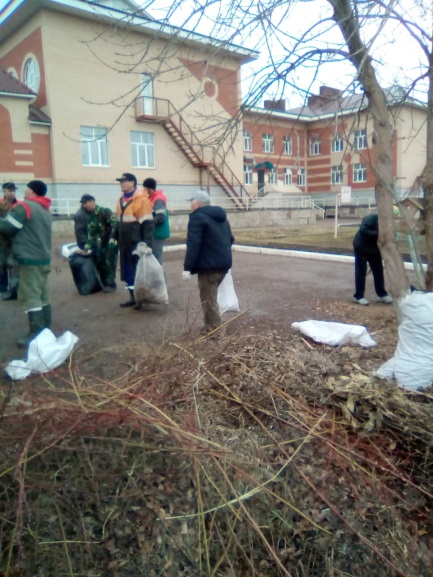 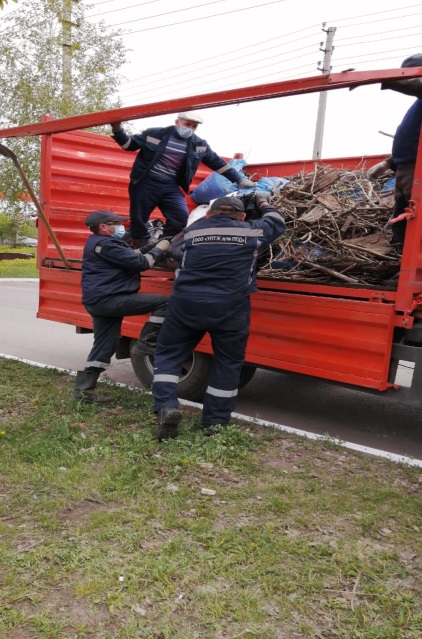 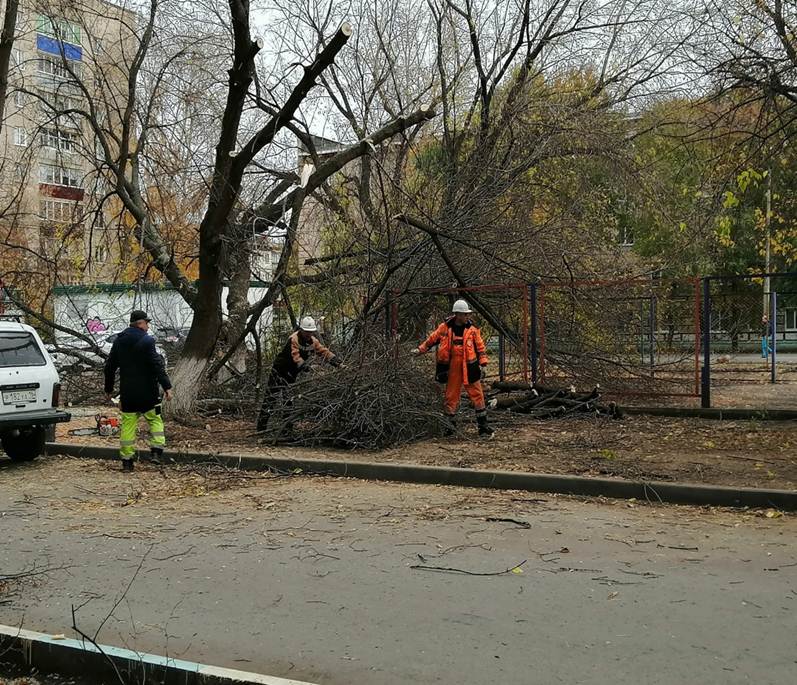 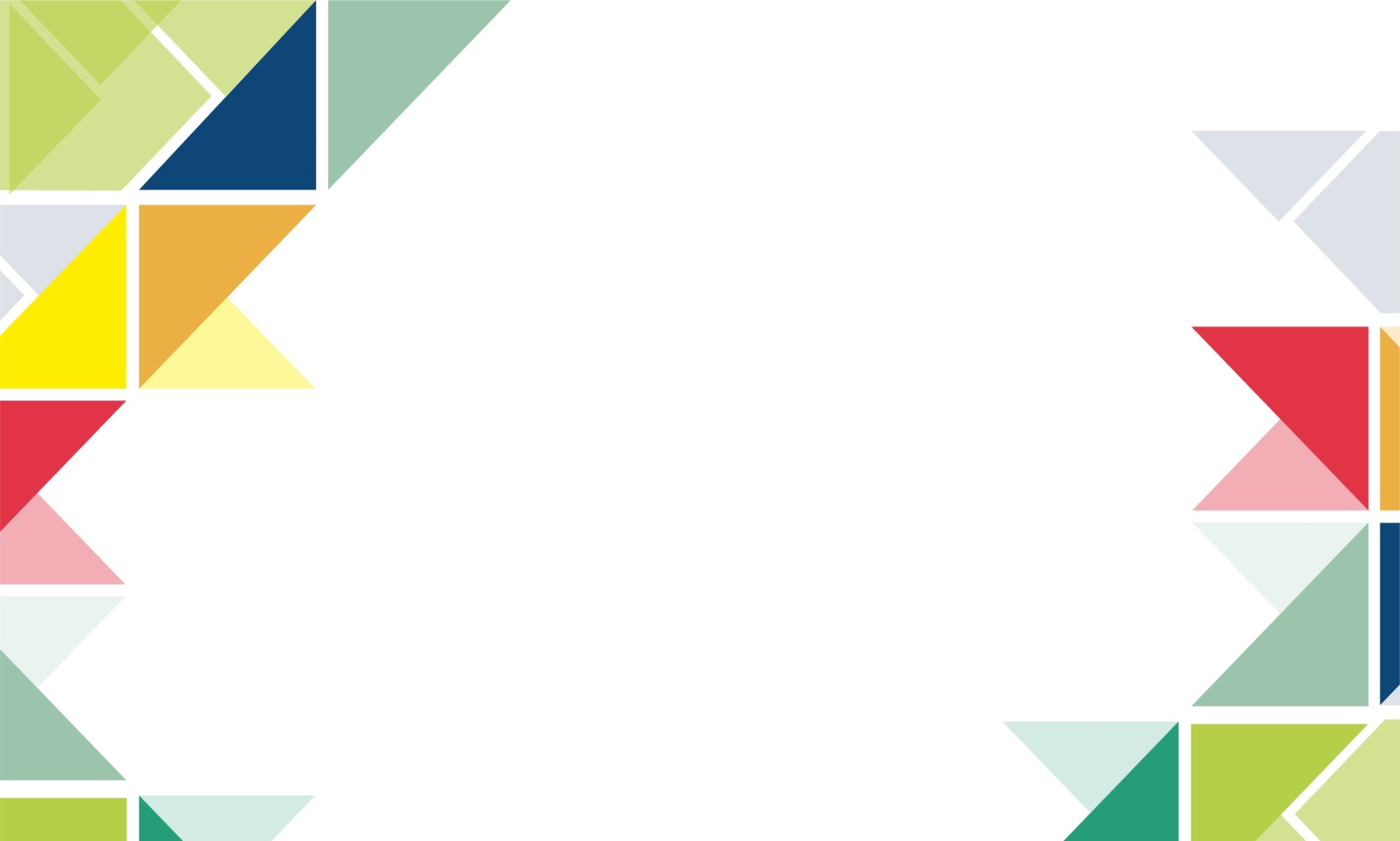 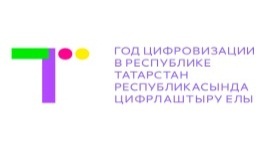 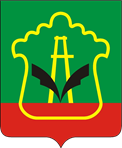 Экология
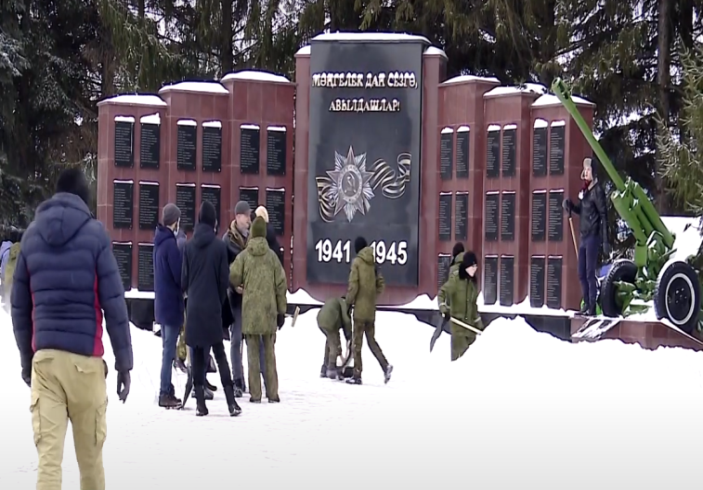 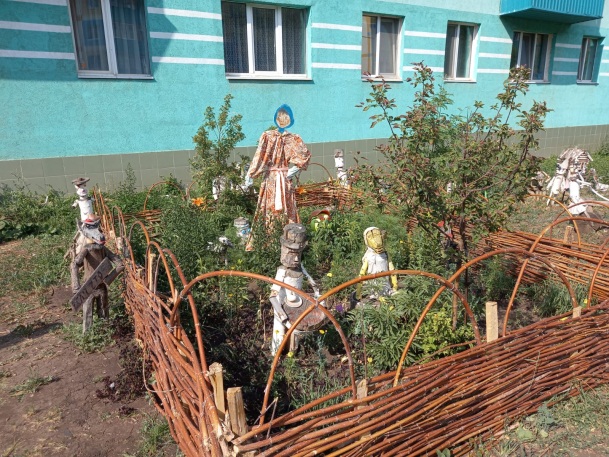 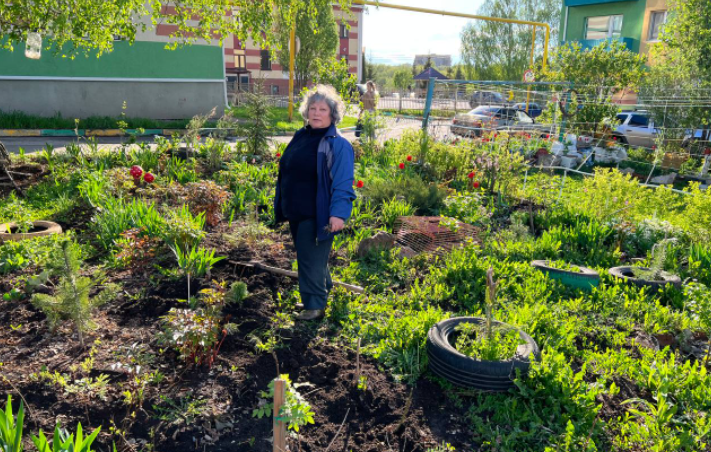 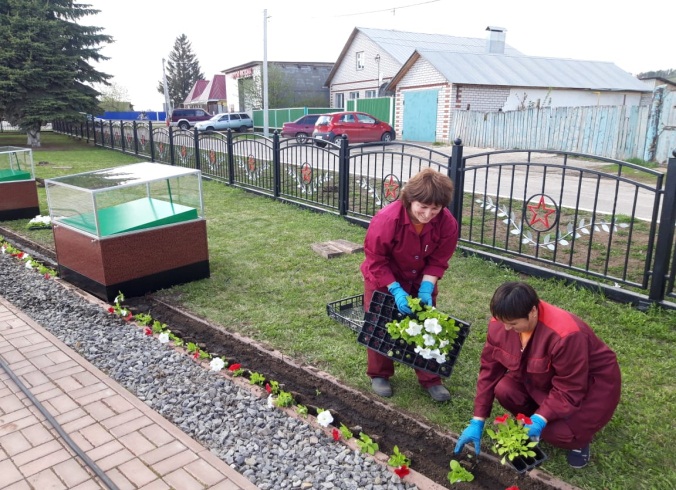 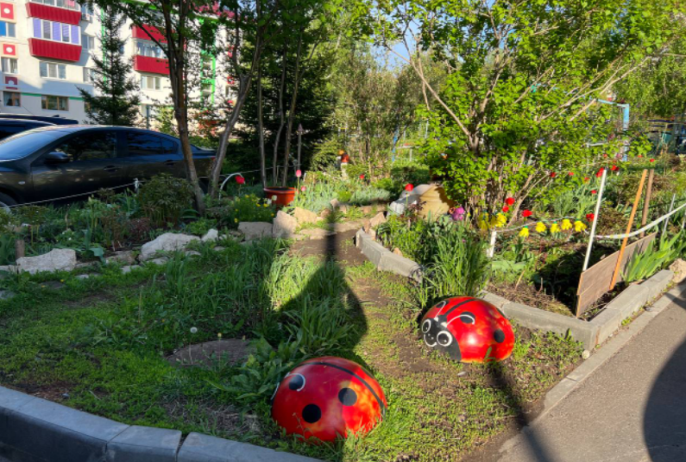 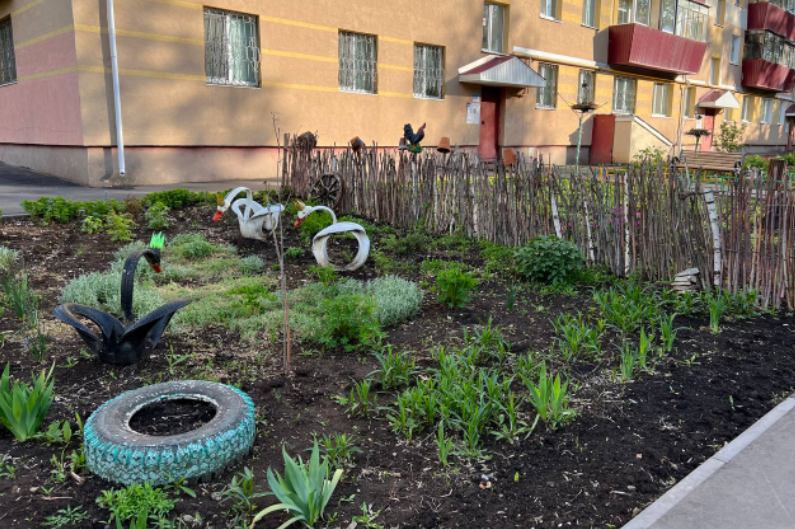 Социальная и культурная работа
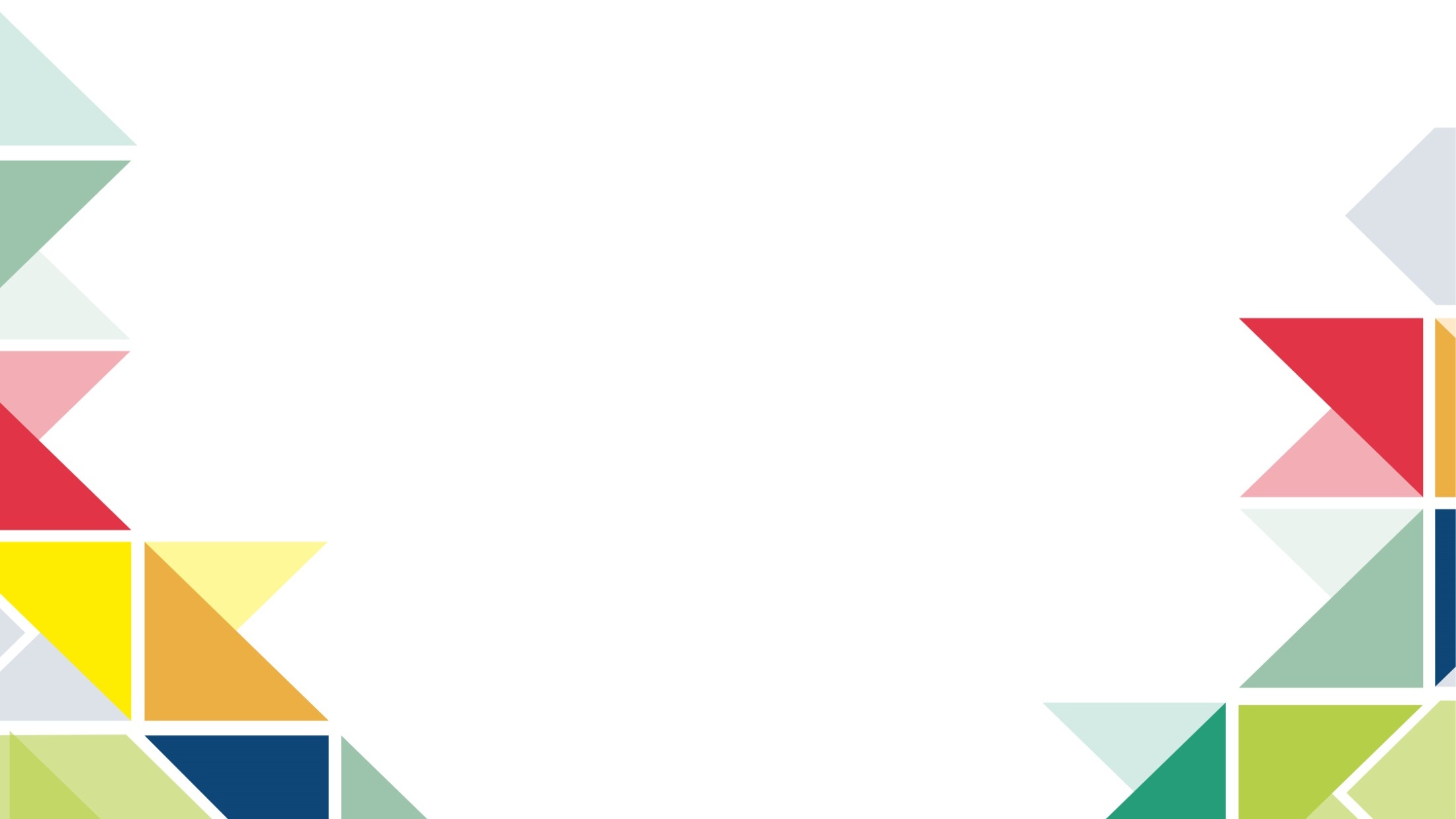 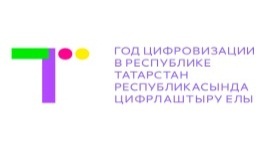 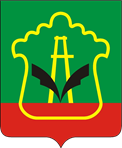 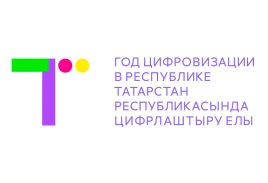 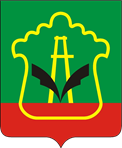 Праздники двора
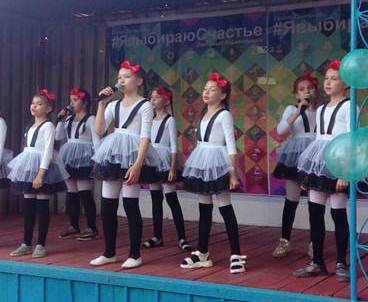 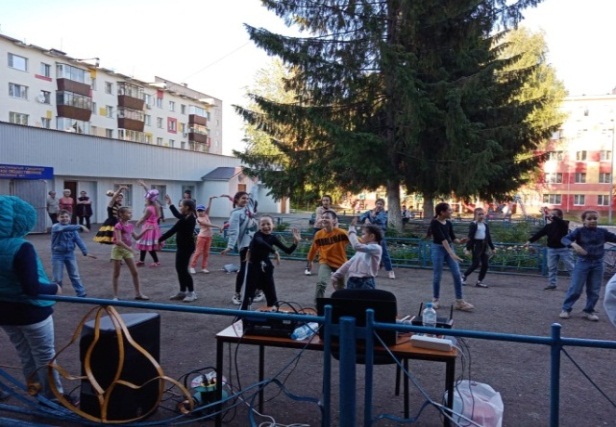 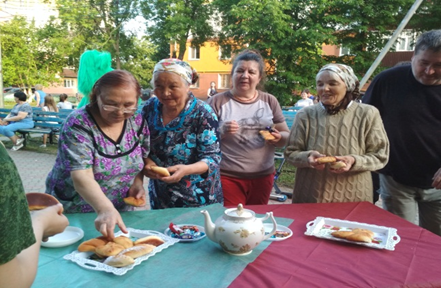 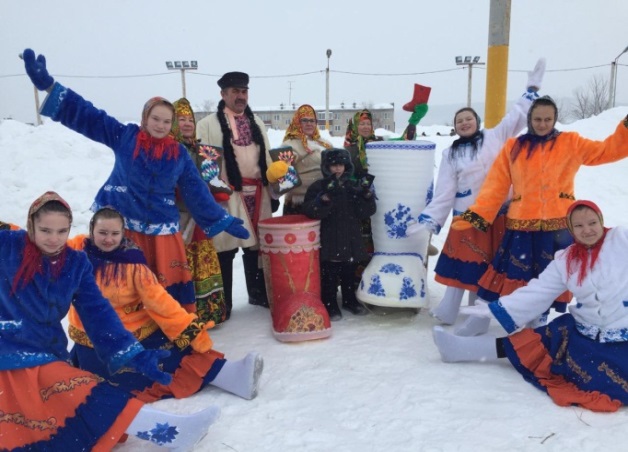 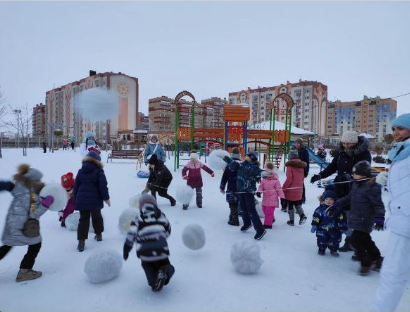 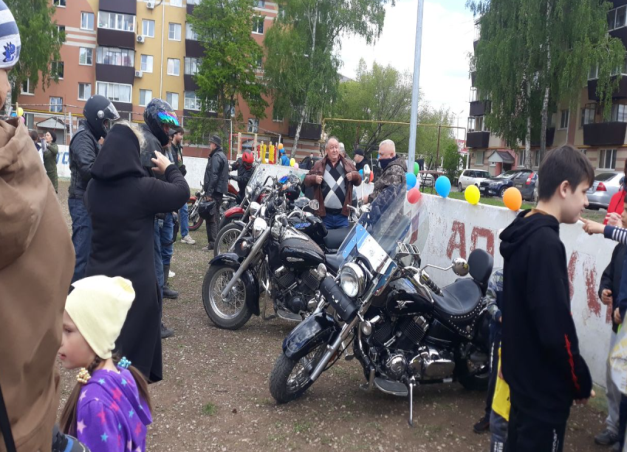 Социальная и культурная работа
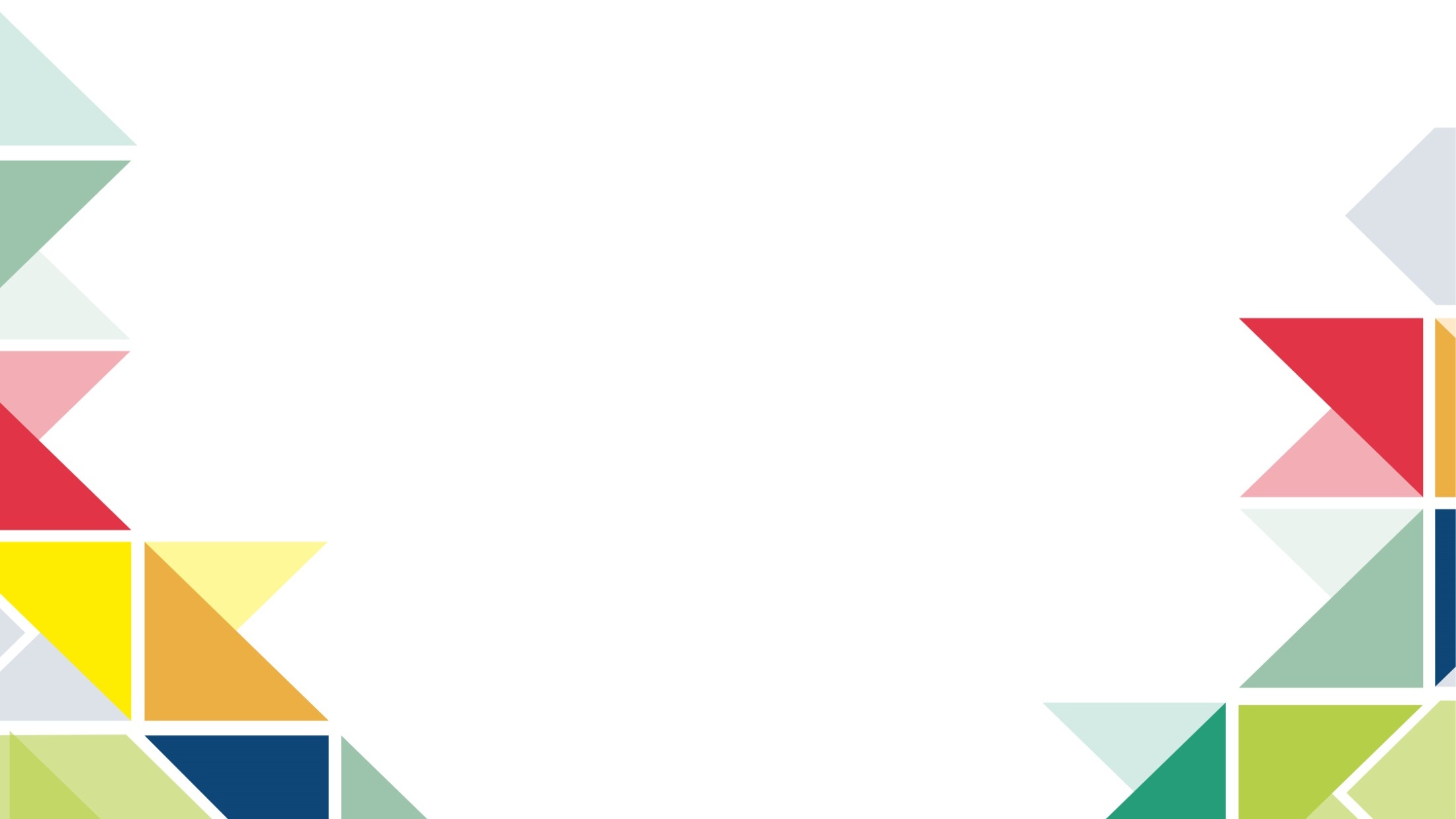 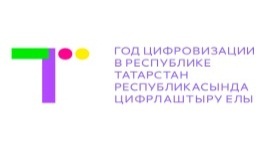 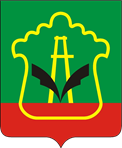 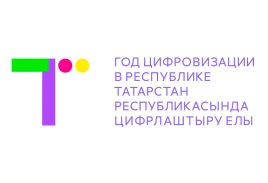 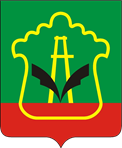 «День Пожилых людей», «День Победы», поздравление юбиляров
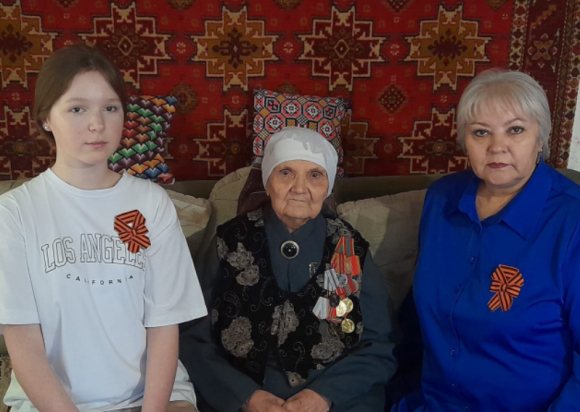 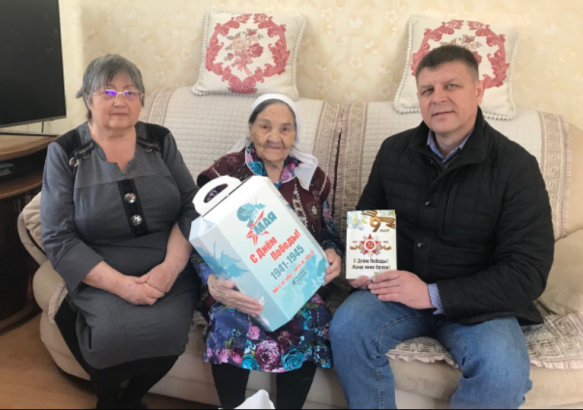 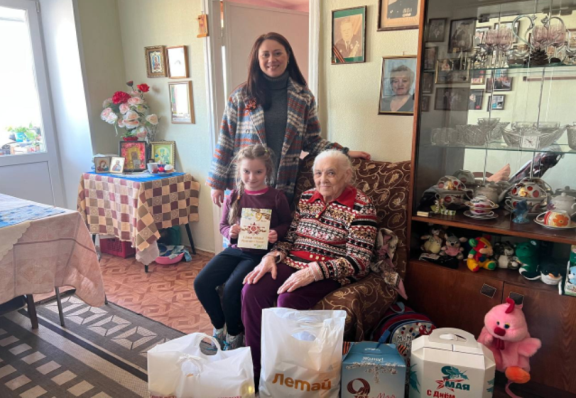 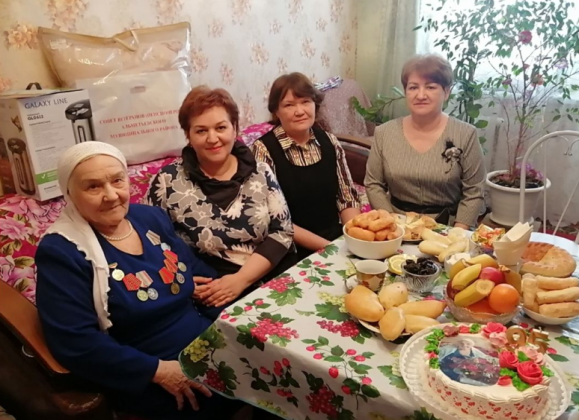 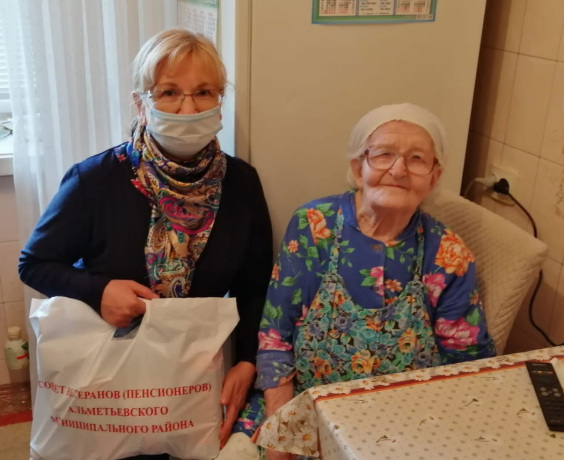 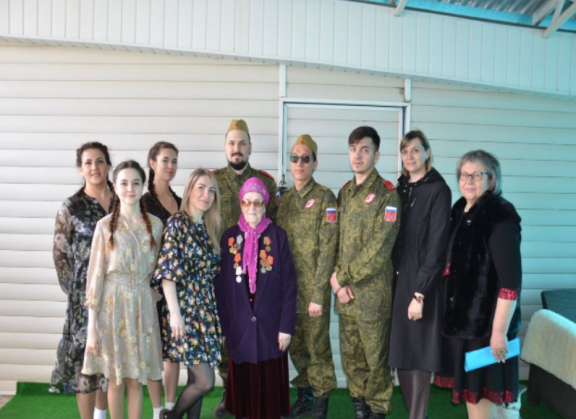 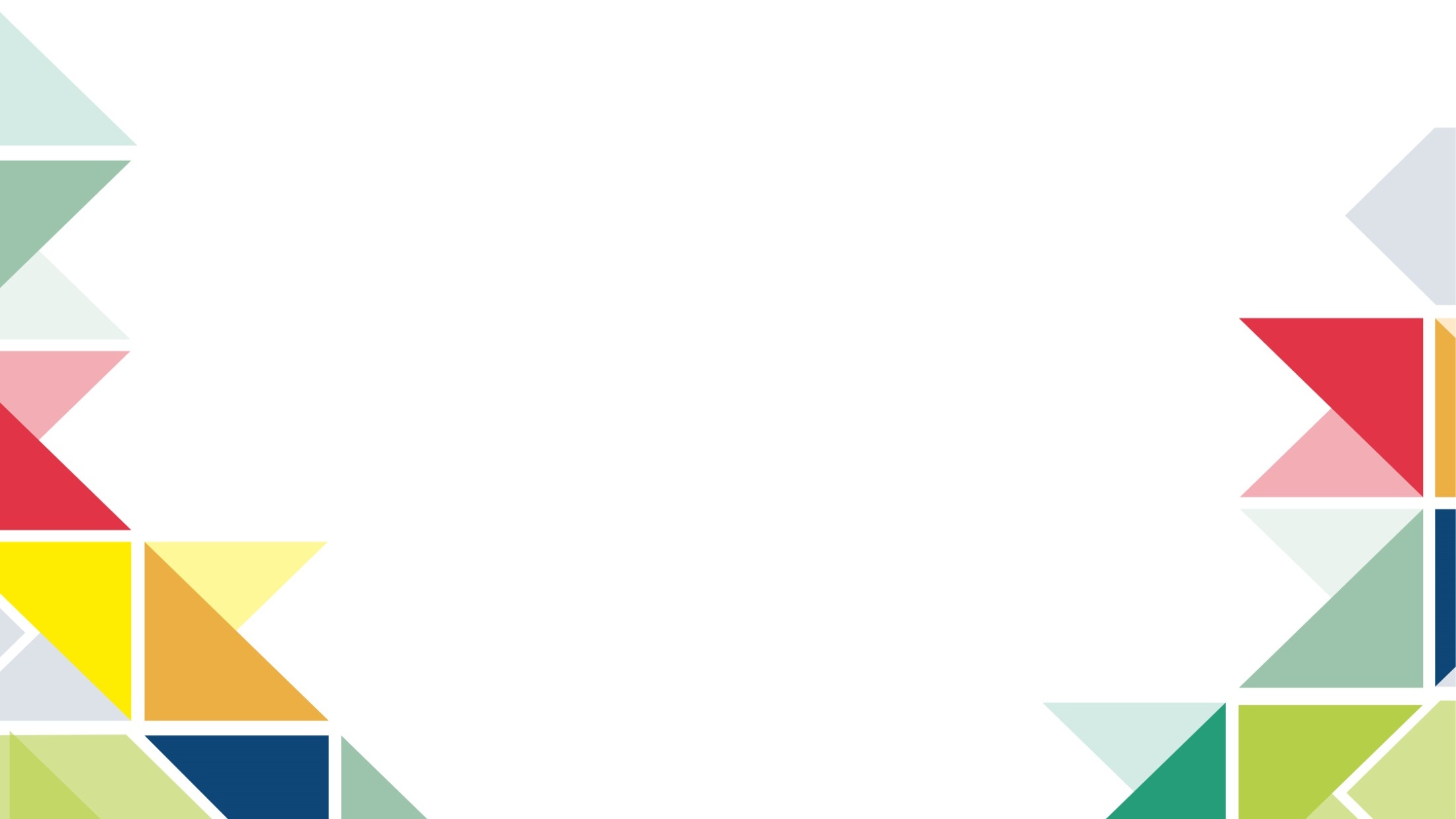 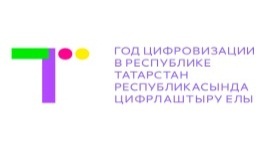 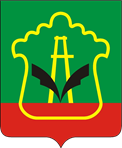 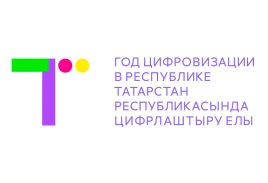 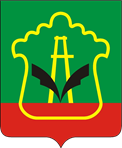 Социальная и культурная работа
Акция «Помоги собраться в школу»
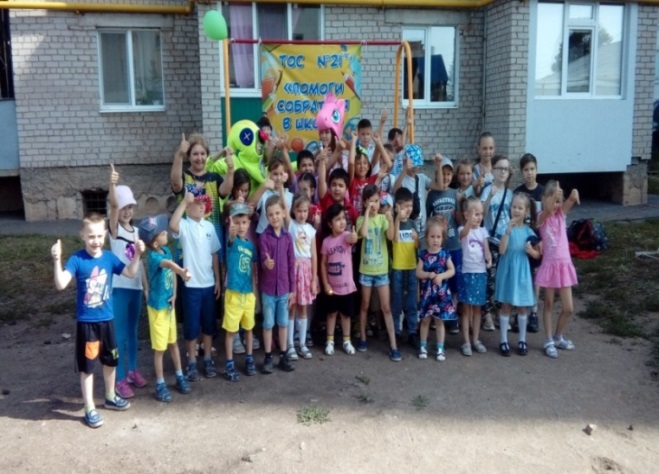 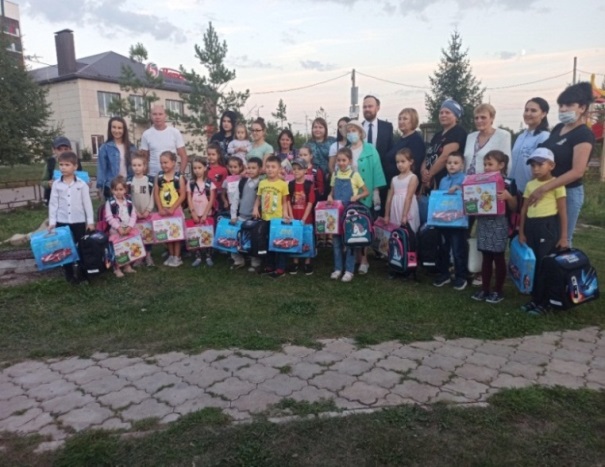 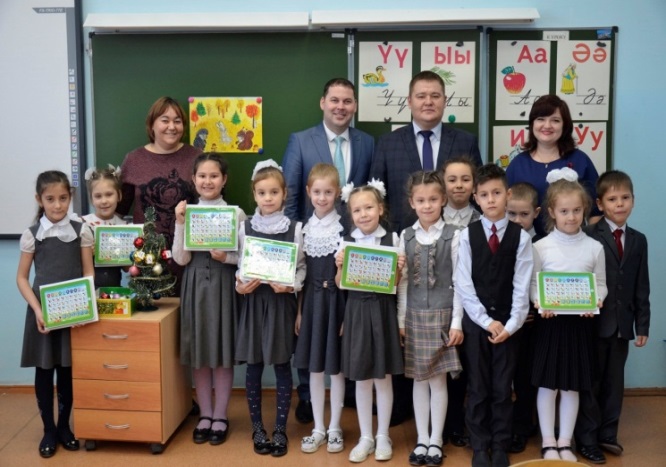 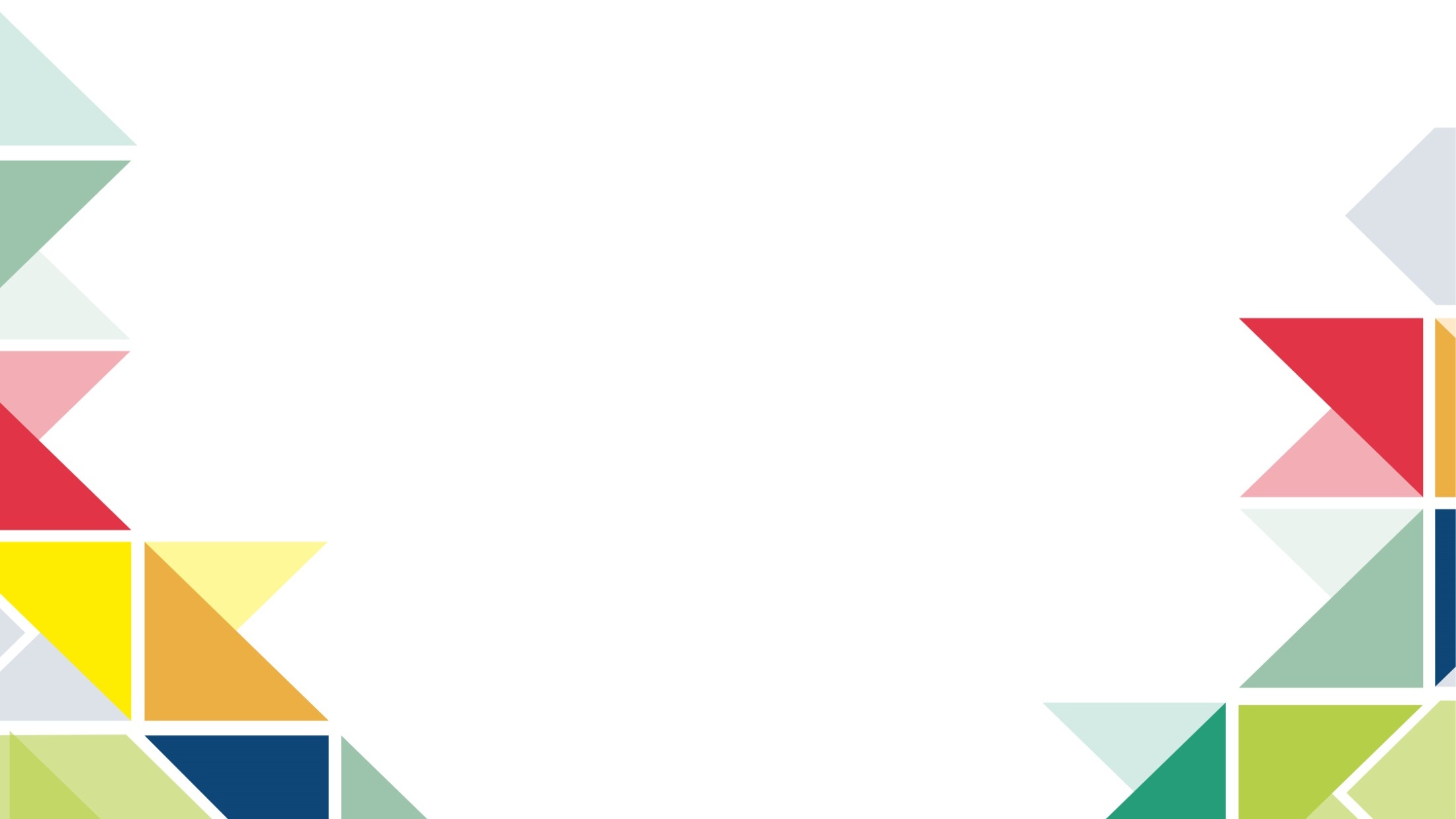 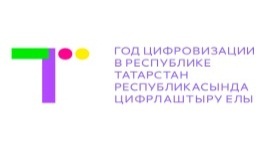 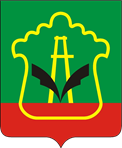 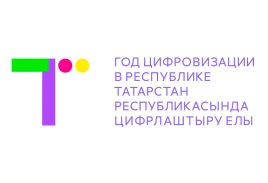 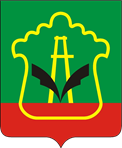 Социальная и культурная работа
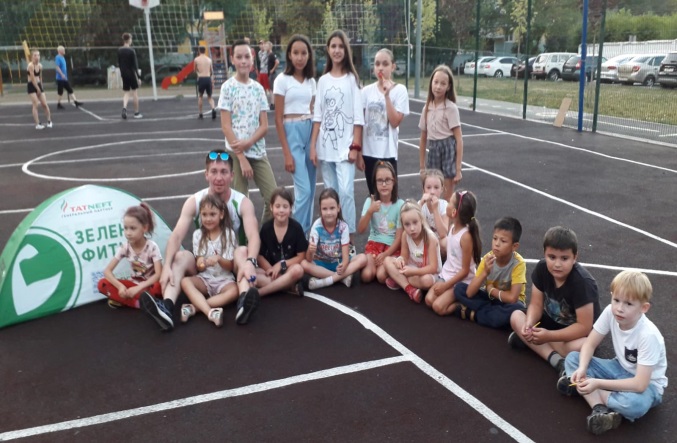 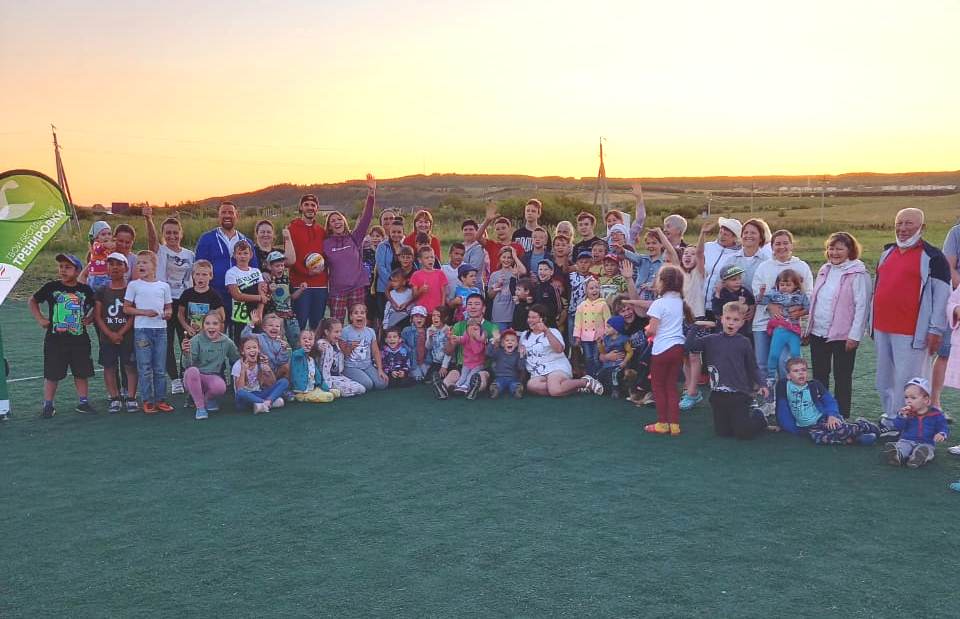 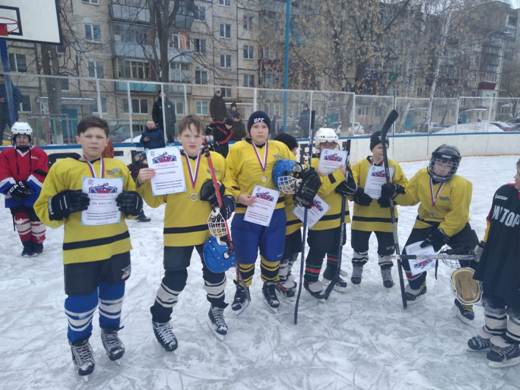 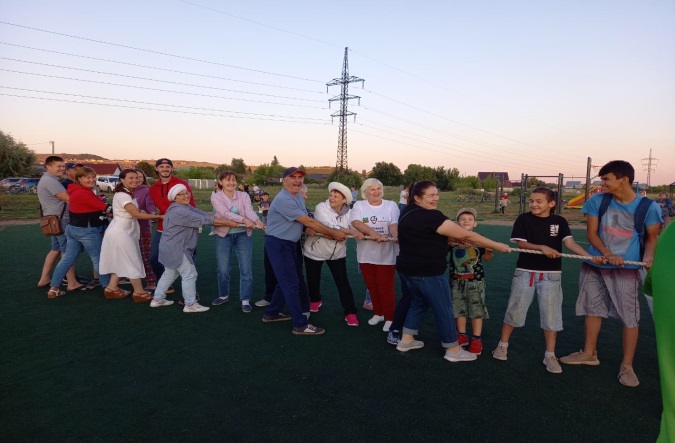 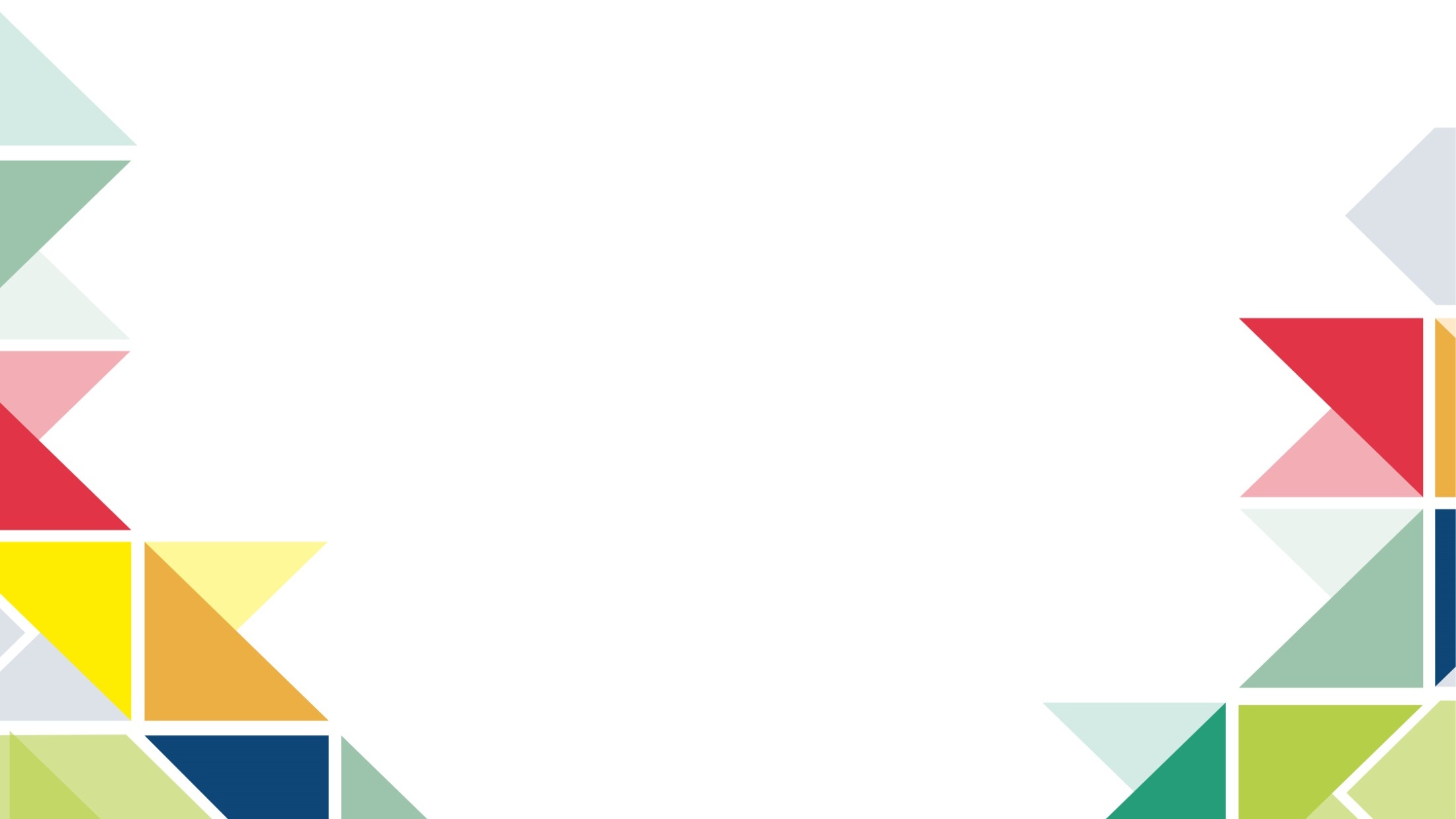 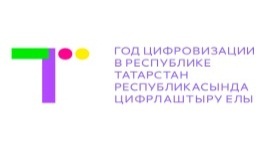 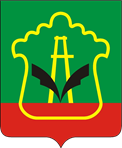 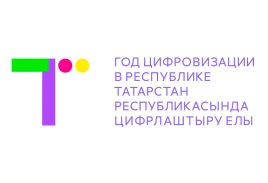 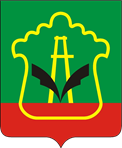 Социальная и культурная работа
Акция «Ярдәм янәшә! Помощь рядом!»
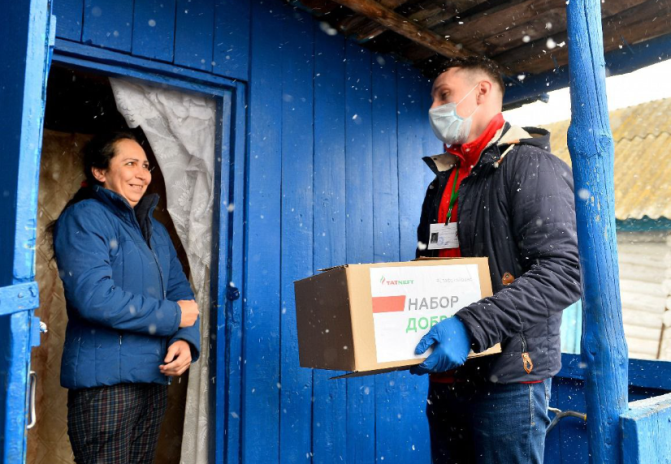 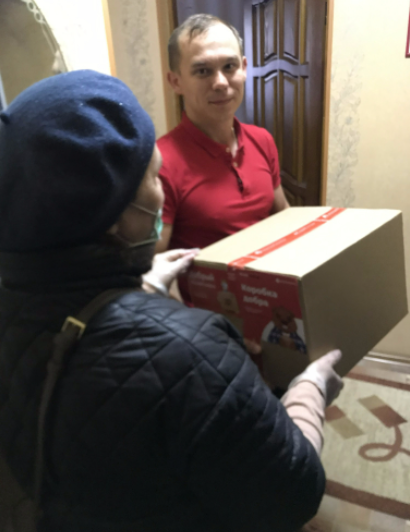 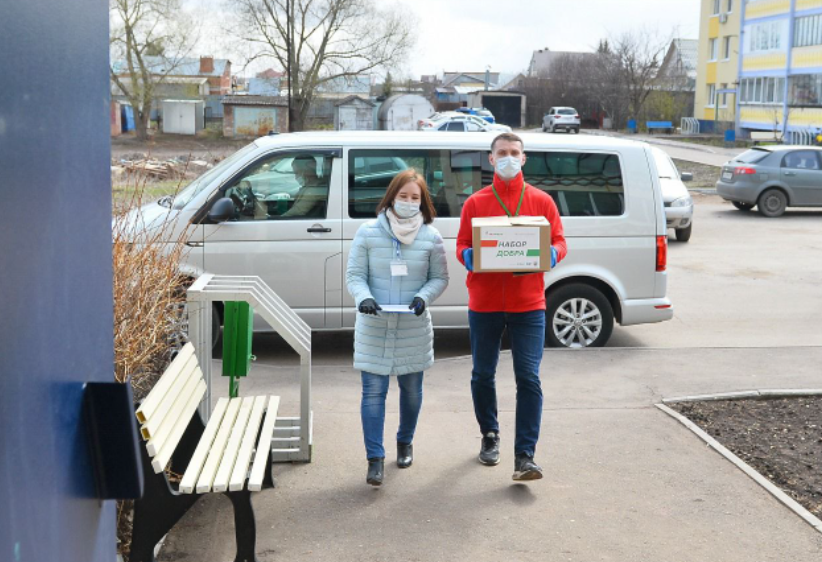 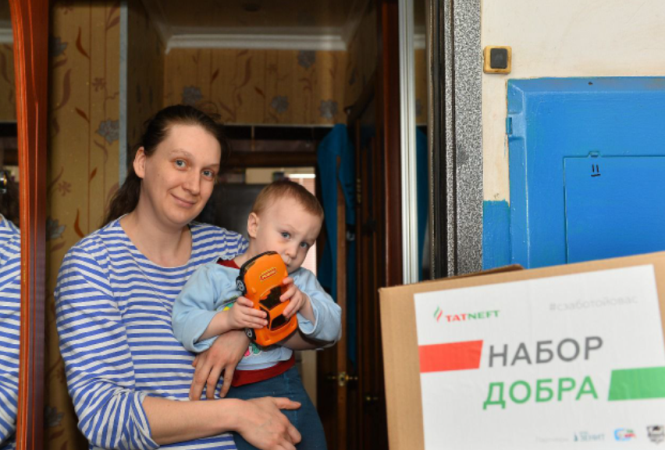 Правопорядок
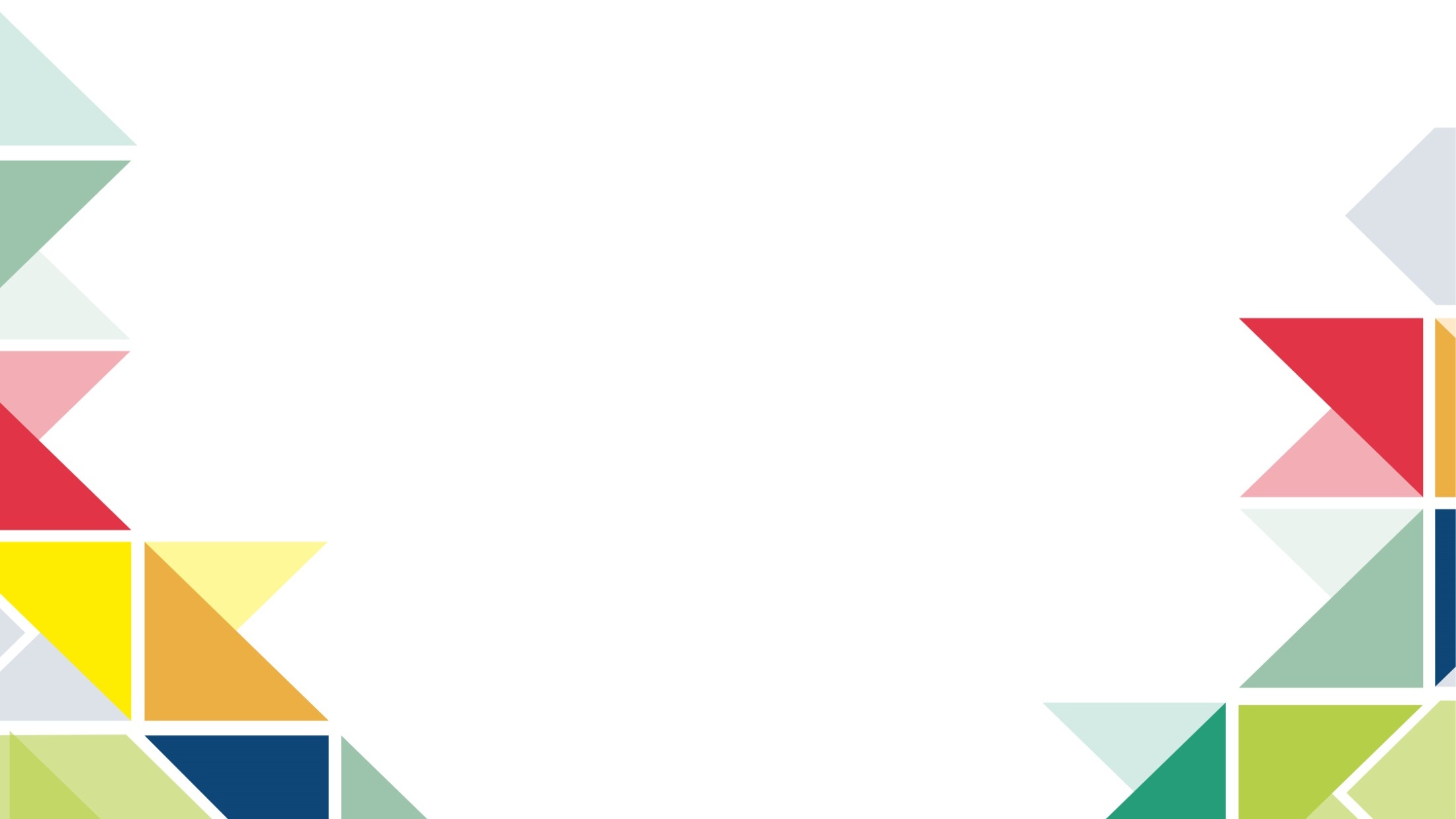 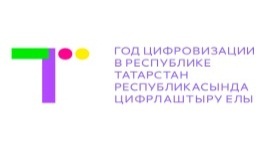 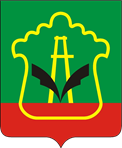 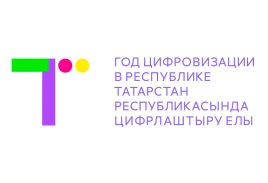 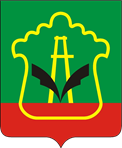 Дежурство ДНД
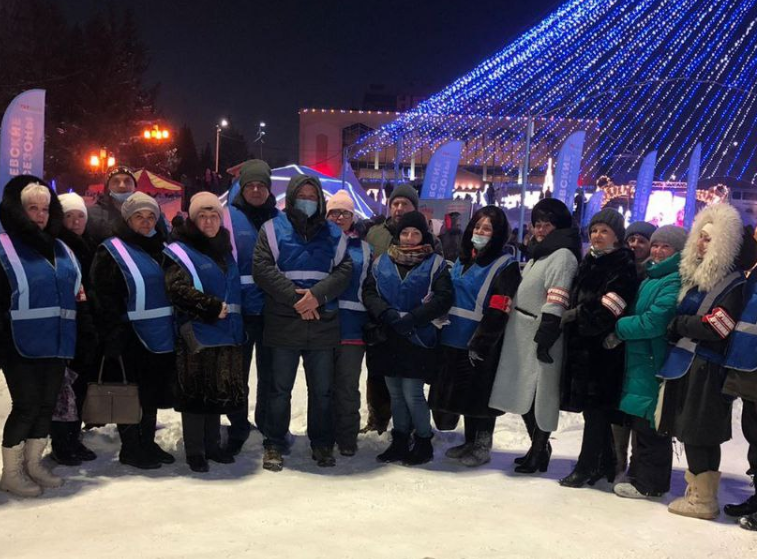 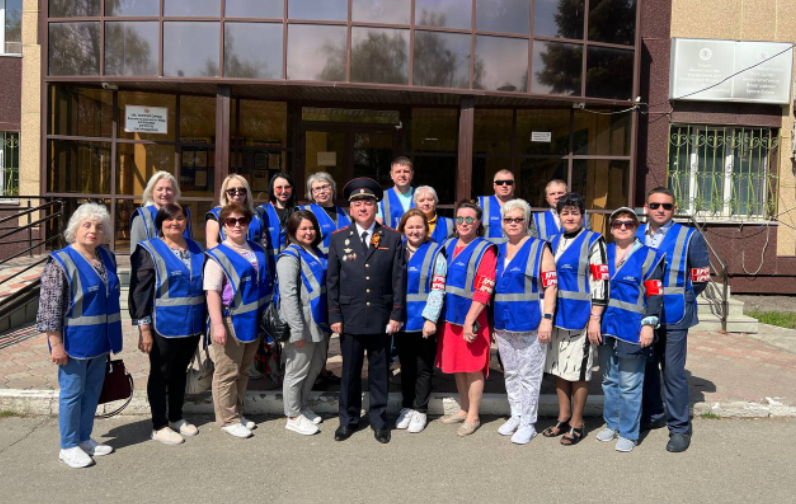 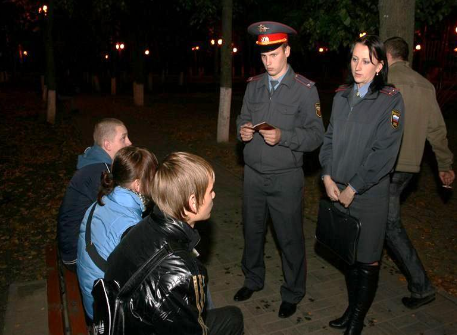 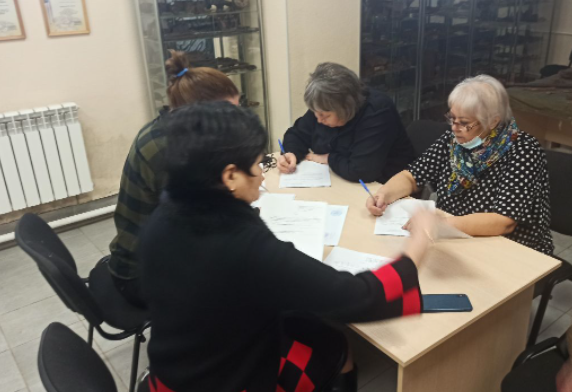 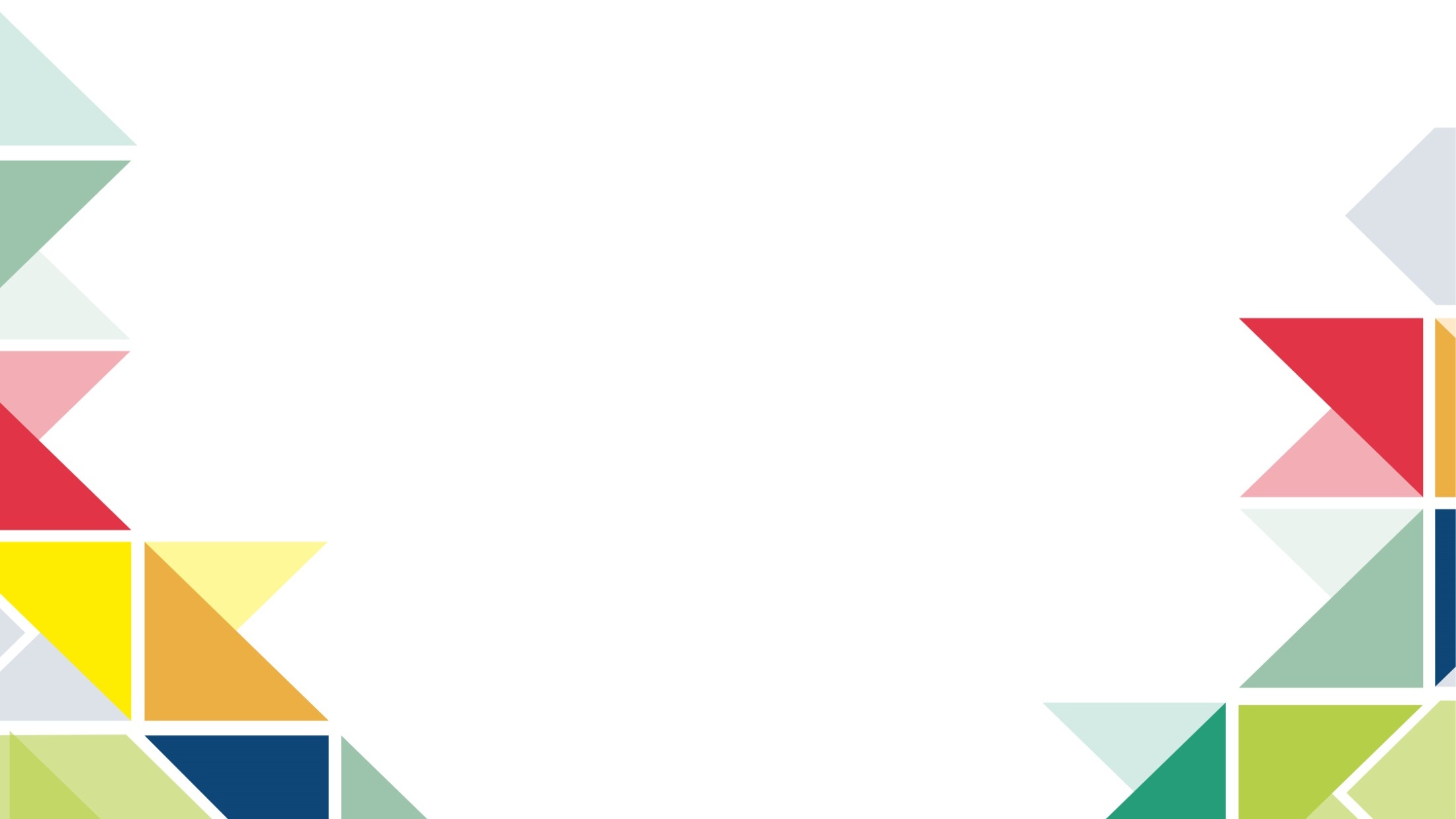 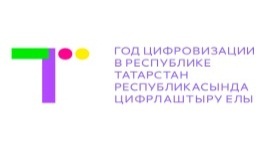 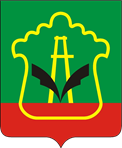 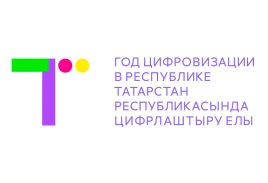 Правопорядок
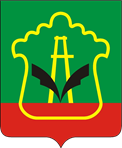 Проверка автономных пожарных извещателей
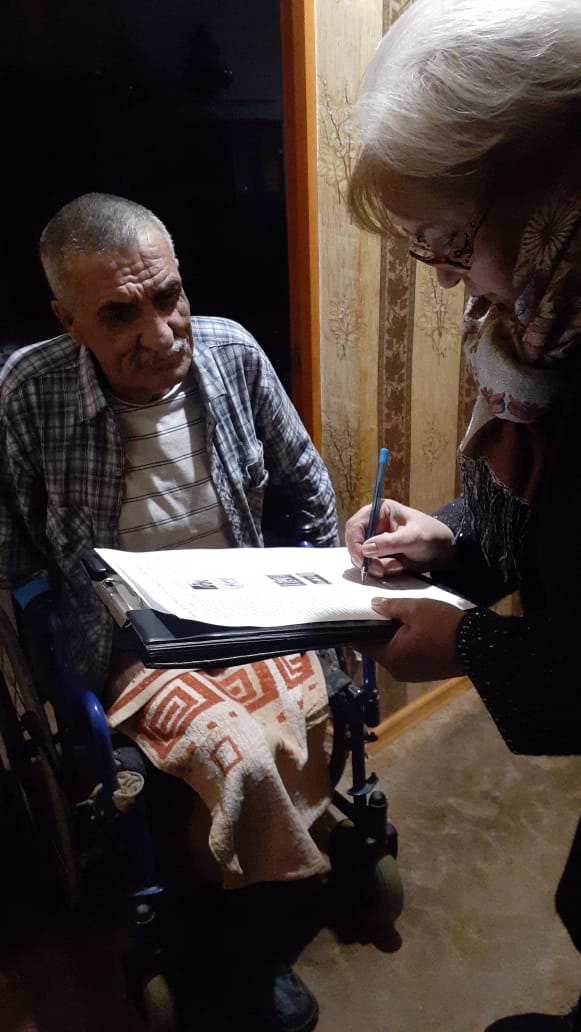 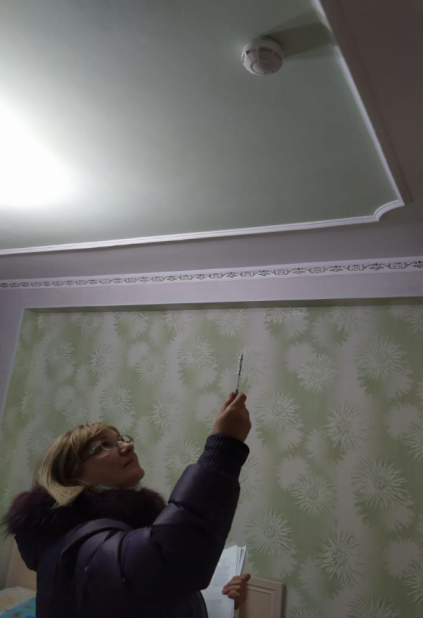 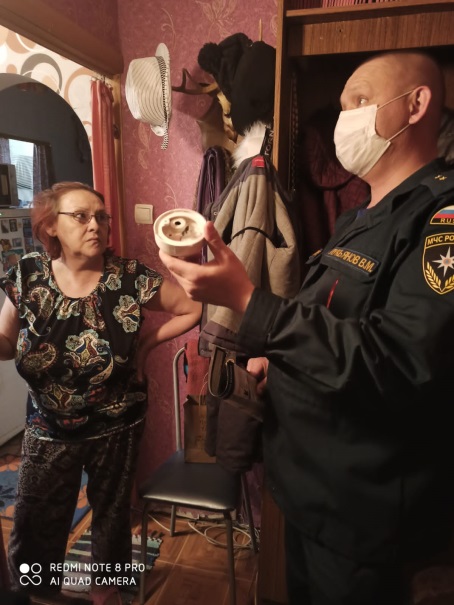 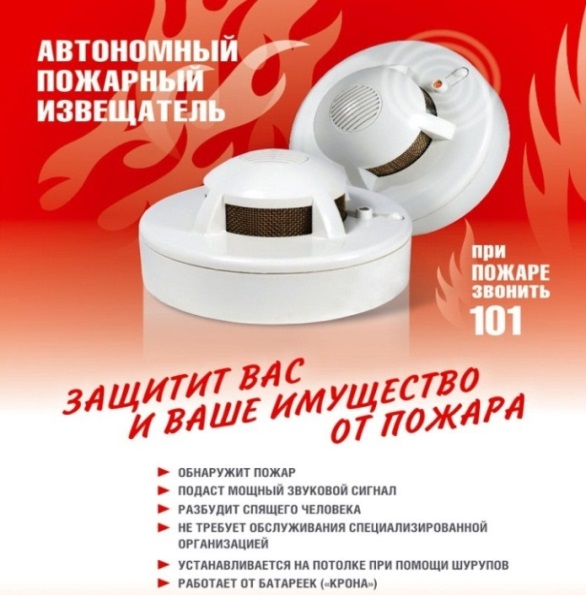 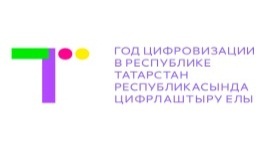 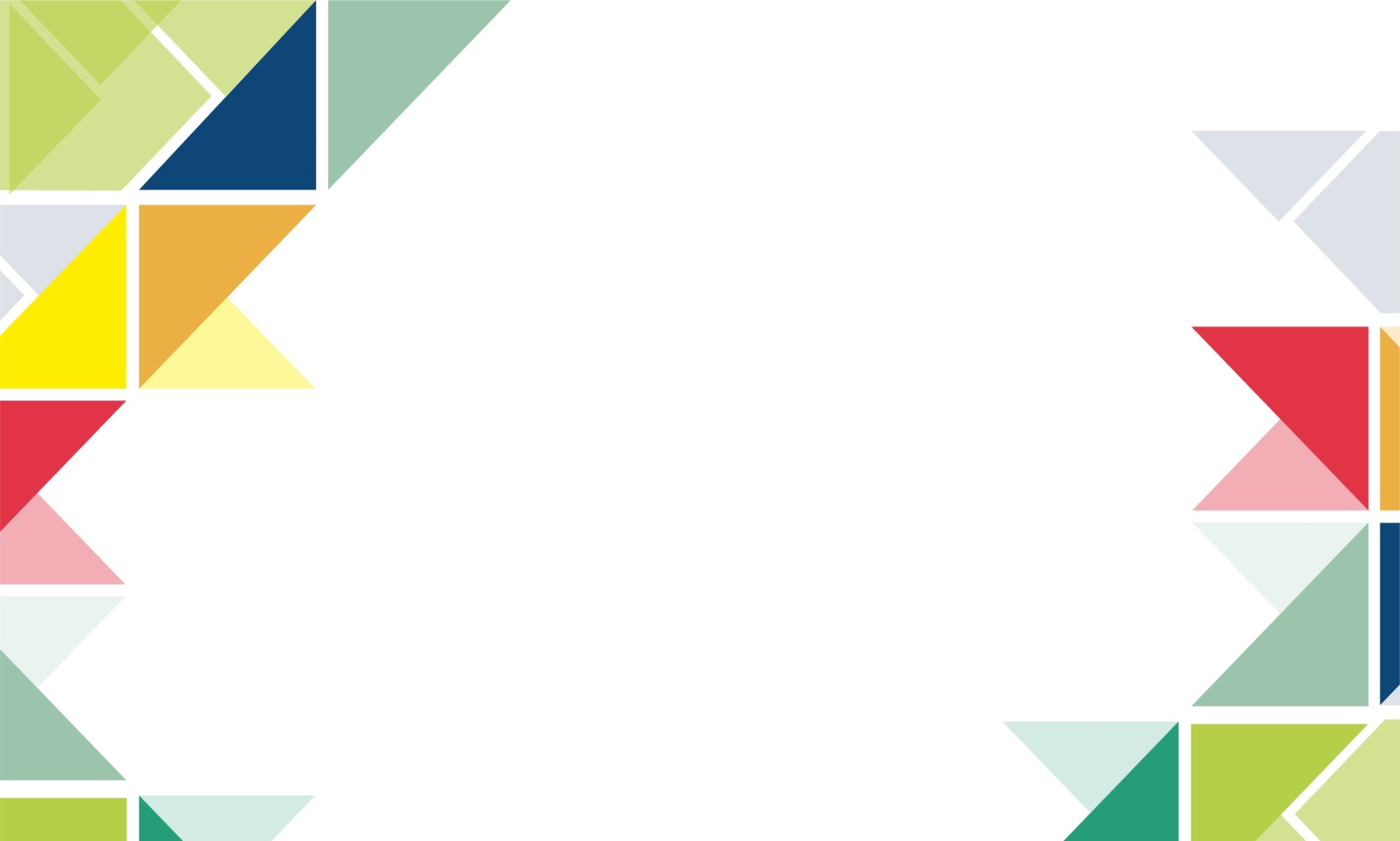 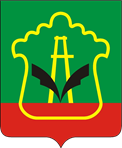 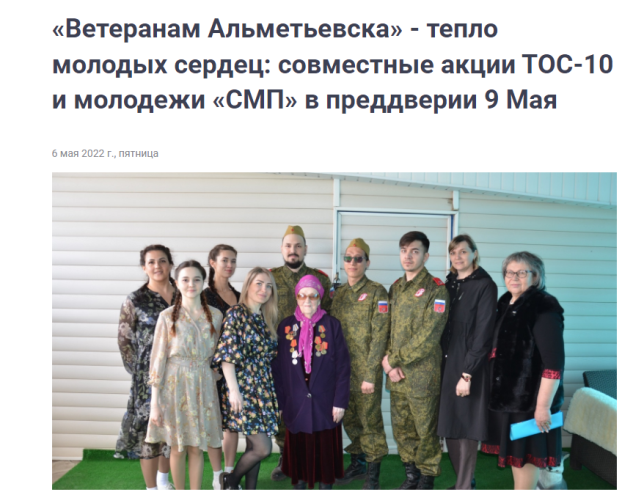 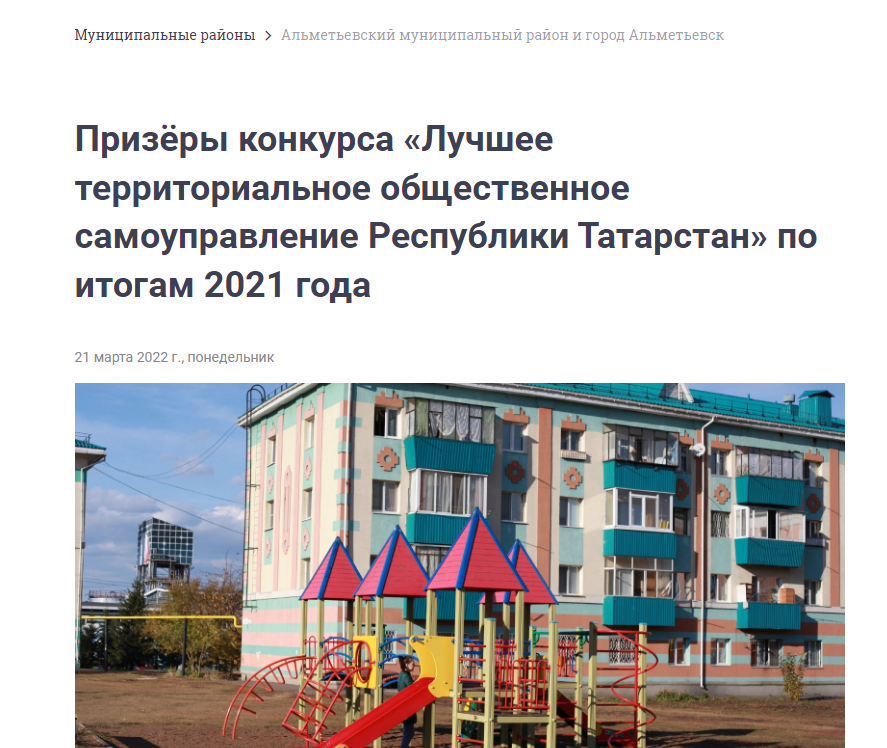 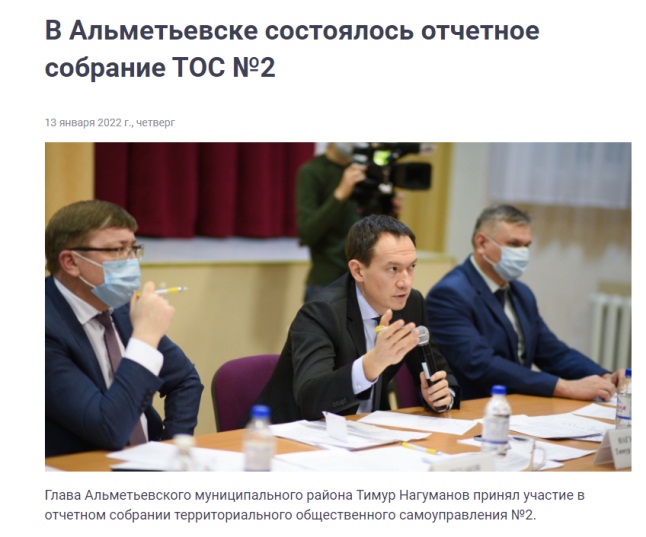 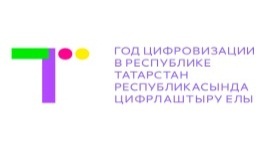 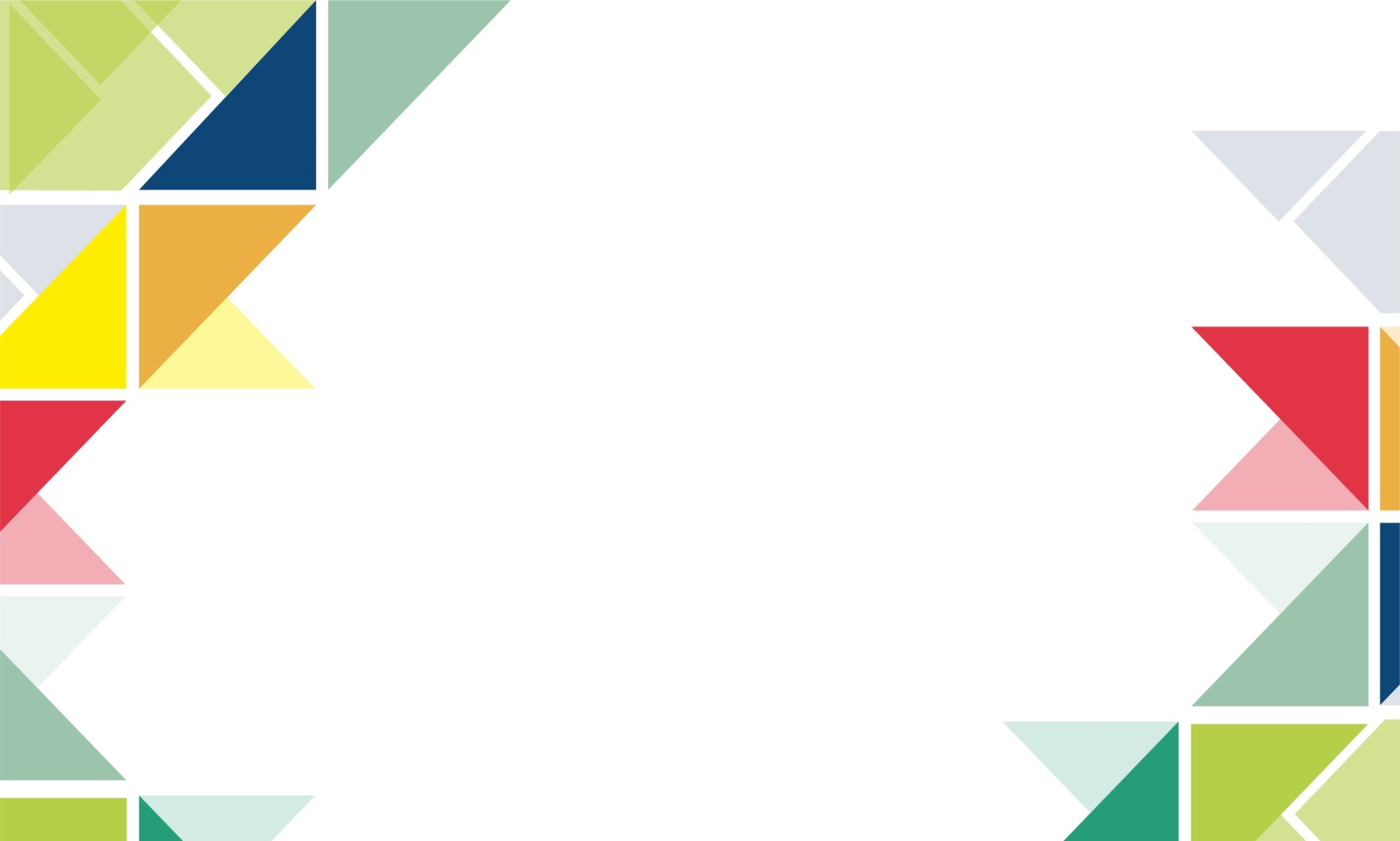 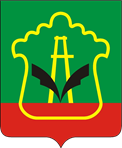 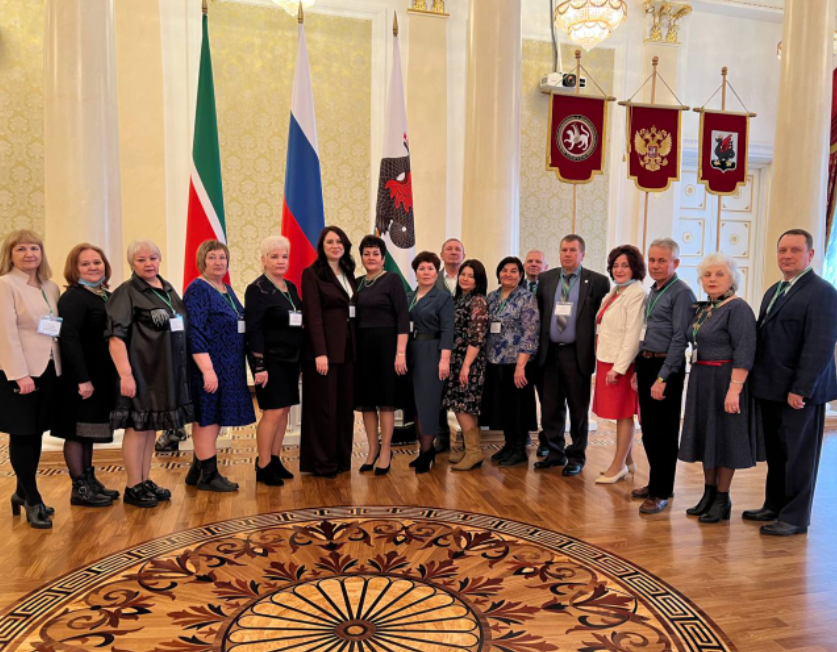 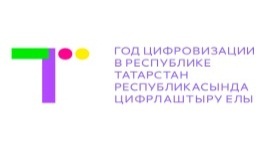 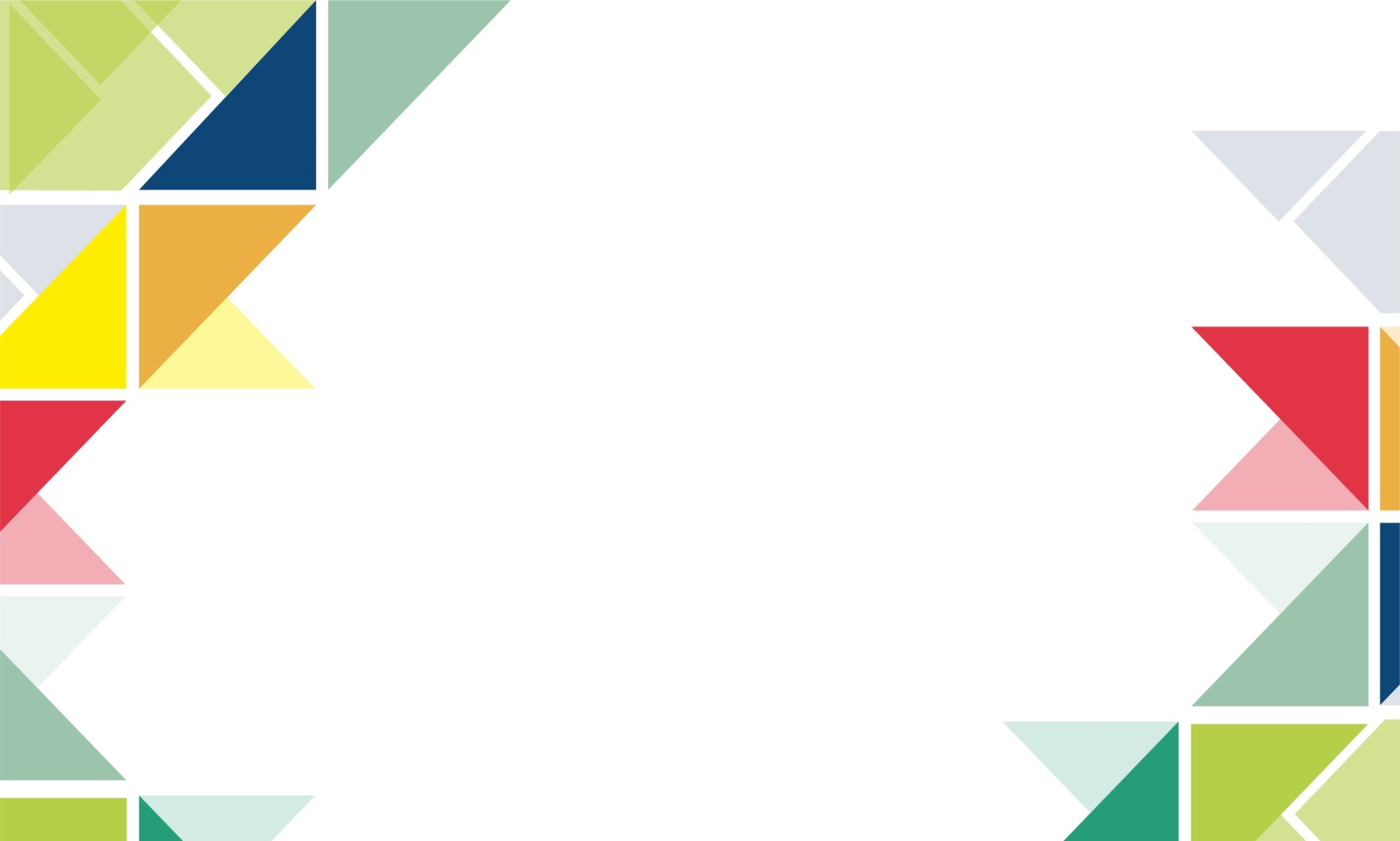 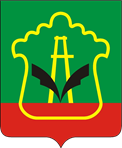 Спасибо за внимание!